OILS
A Guide to Choosing What’s Right for Your Kitchen
Course Objectives
Provide basic information on how to purchase and handle cooking oils
Guide you in selecting cooking oils for optimum performance, health benefit, taste and application
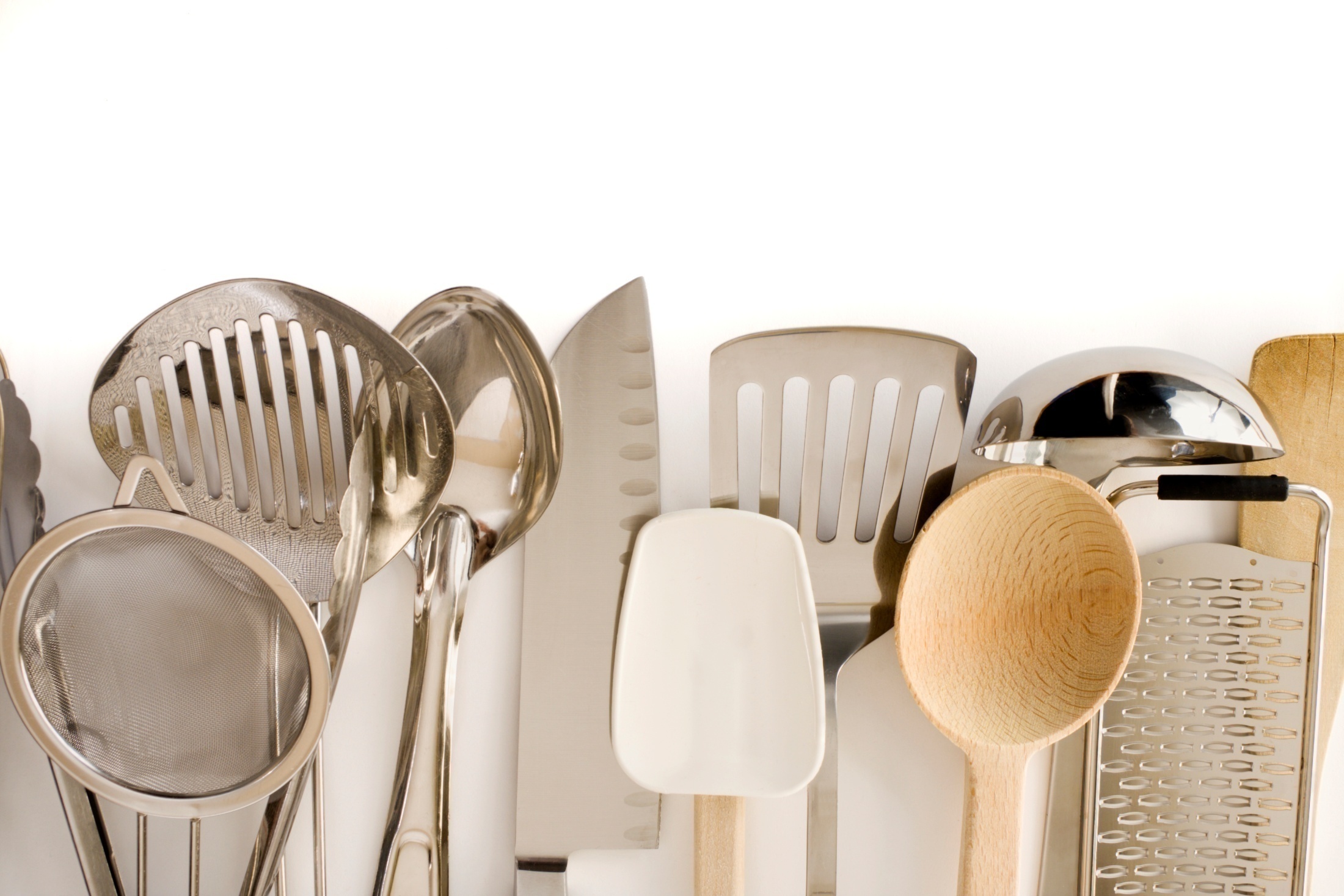 2
Increasing Consumer Awareness
Question:
In a 2008 National Restaurant Association survey, what percent of adults indicated they were trying to eat healthier when going out to restaurants?
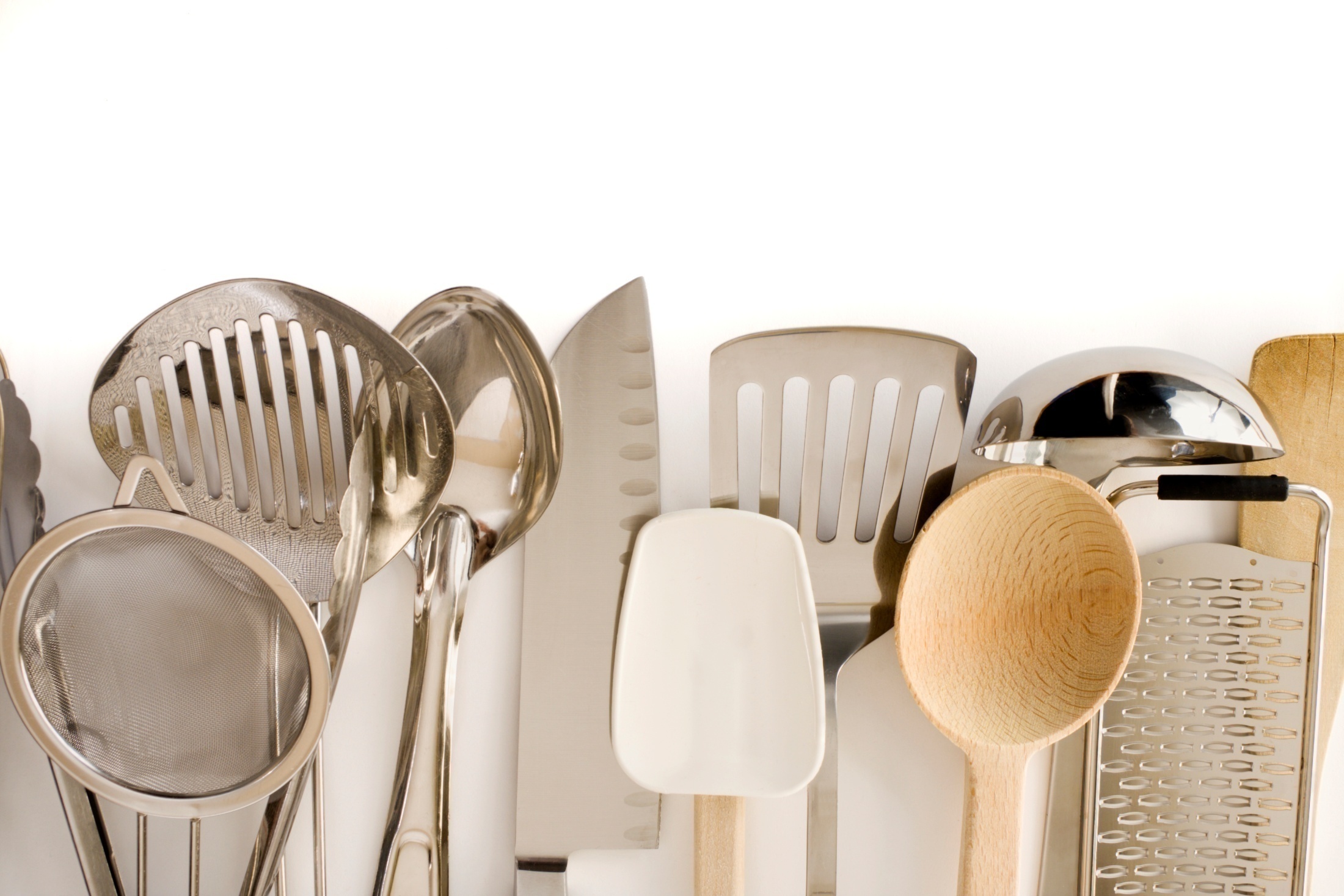 3
Increasing Consumer Awareness
Question:
In a 2008 National Restaurant Association survey, what percent of adults indicated they were trying to eat healthier when going out to restaurants?
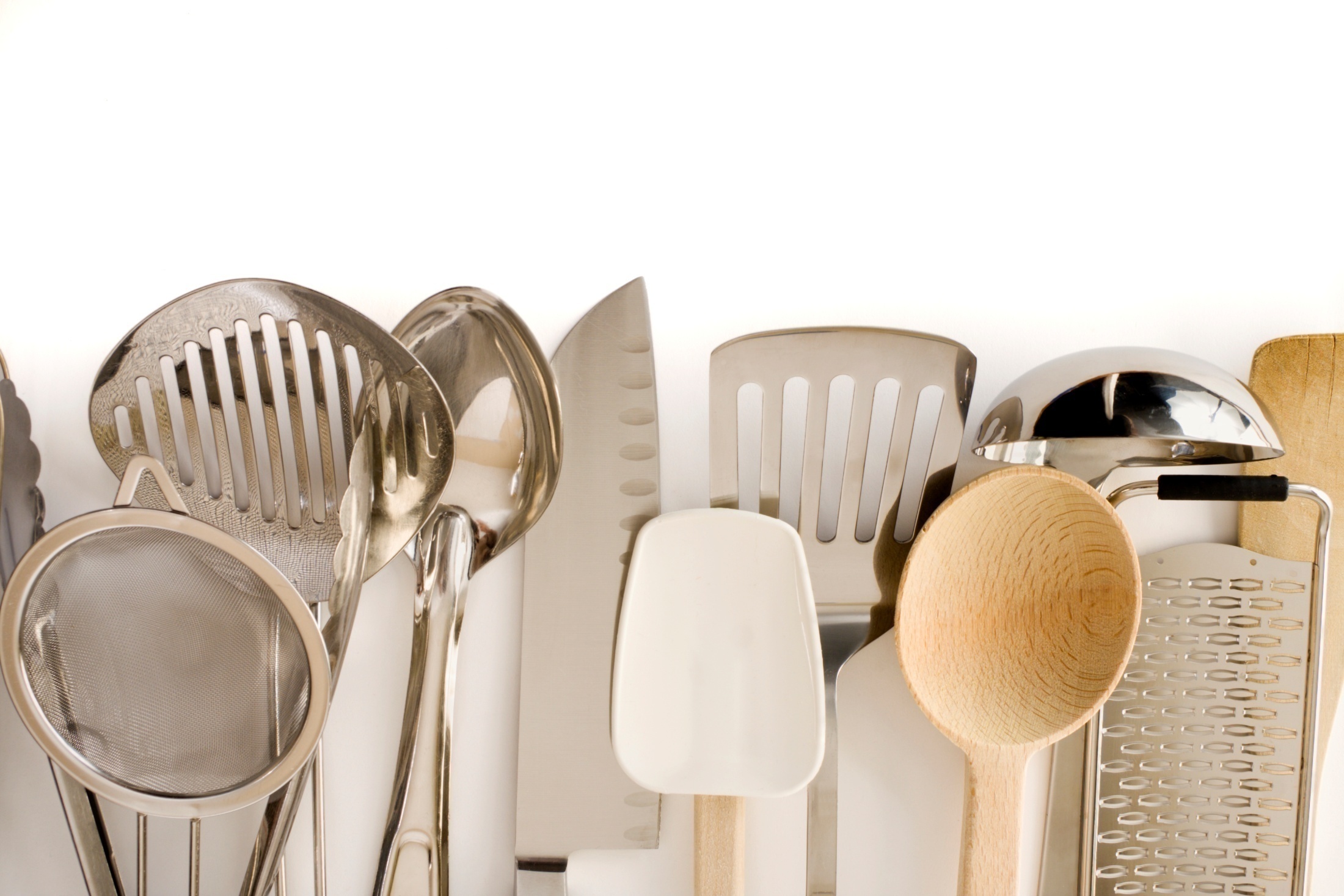 4
Increasing Consumer Awareness
Question:
In the 2008 National Restaurant Survey, what percentage of adults searched restaurant nutrition information on the Internet prior to eating out?
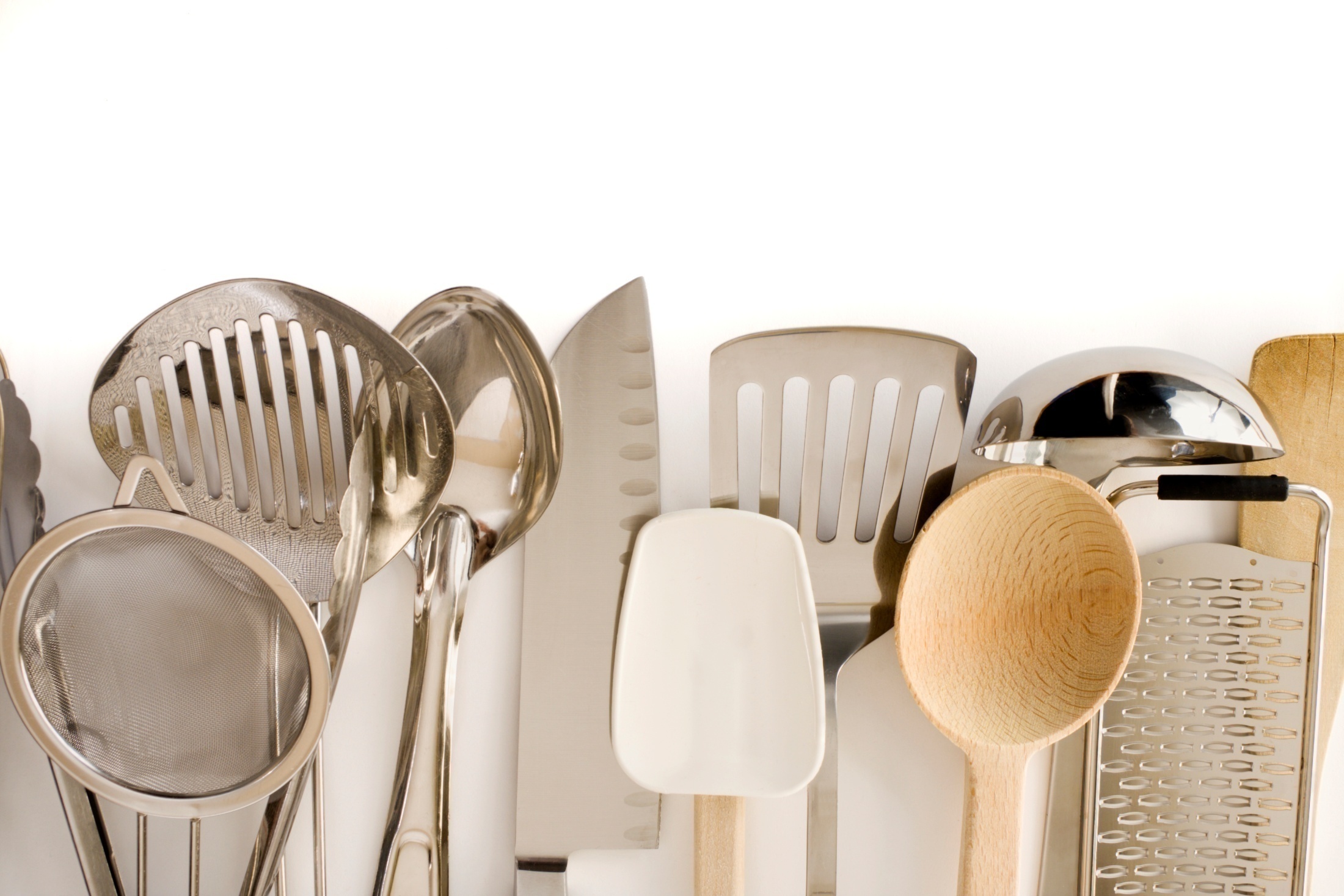 5
Increasing Consumer Awareness
Question:
In the 2008 National Restaurant Survey, what percentage of adults searched restaurant nutrition information on the Internet prior to eating out?
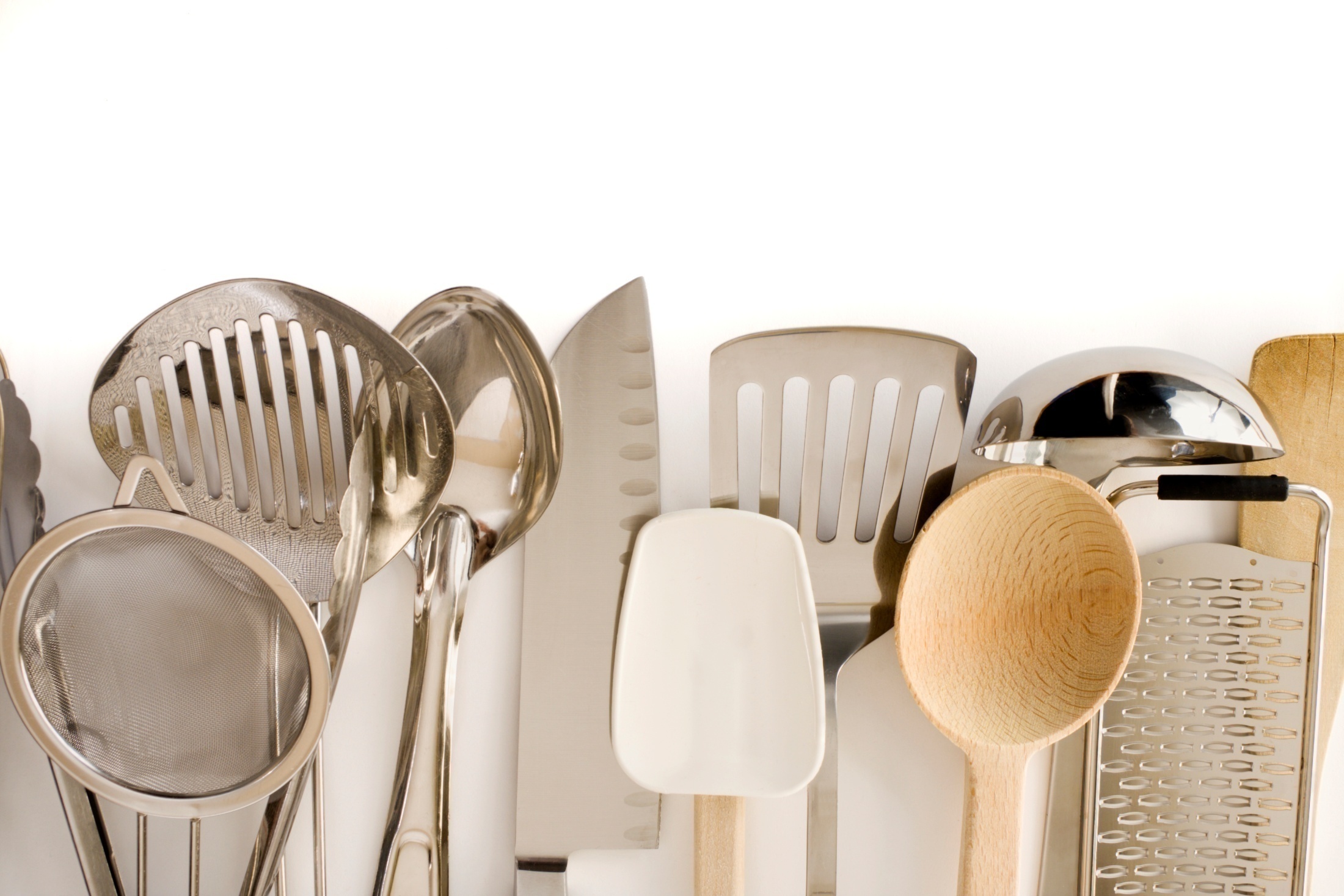 6
Increasing Consumer Awareness
Question:
What percentage of consumers were aware of 
trans fats and associated health risks in 2008?
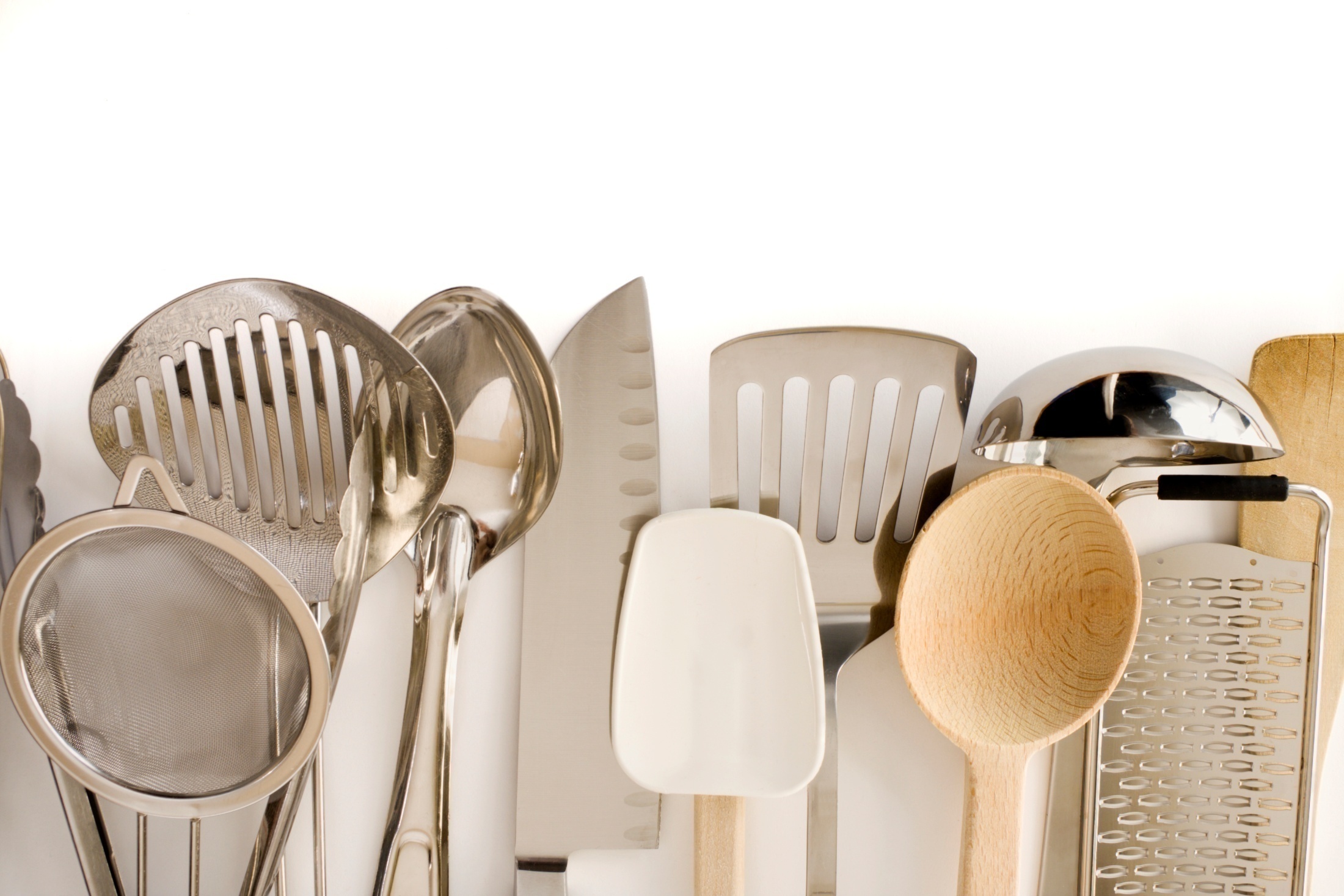 7
Increasing Consumer Awareness
Question:
What percentage of consumers were aware of 
trans fats and associated health risks in 2008?
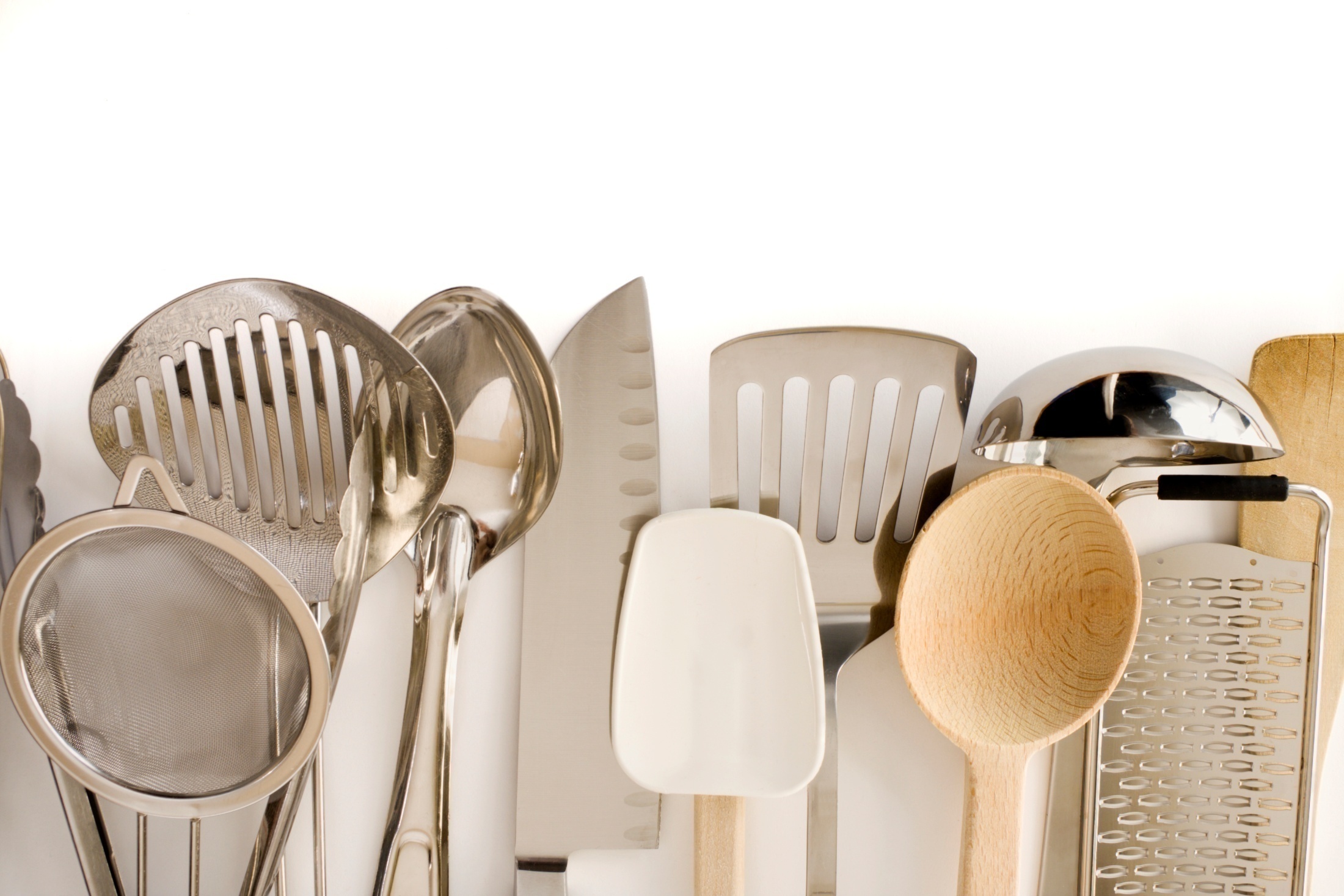 8
Increasing Consumer Awareness
Question:
Of those consumers who were aware of specific fats and oils, what percentage were aware that animal fats increase the risk of heart disease?
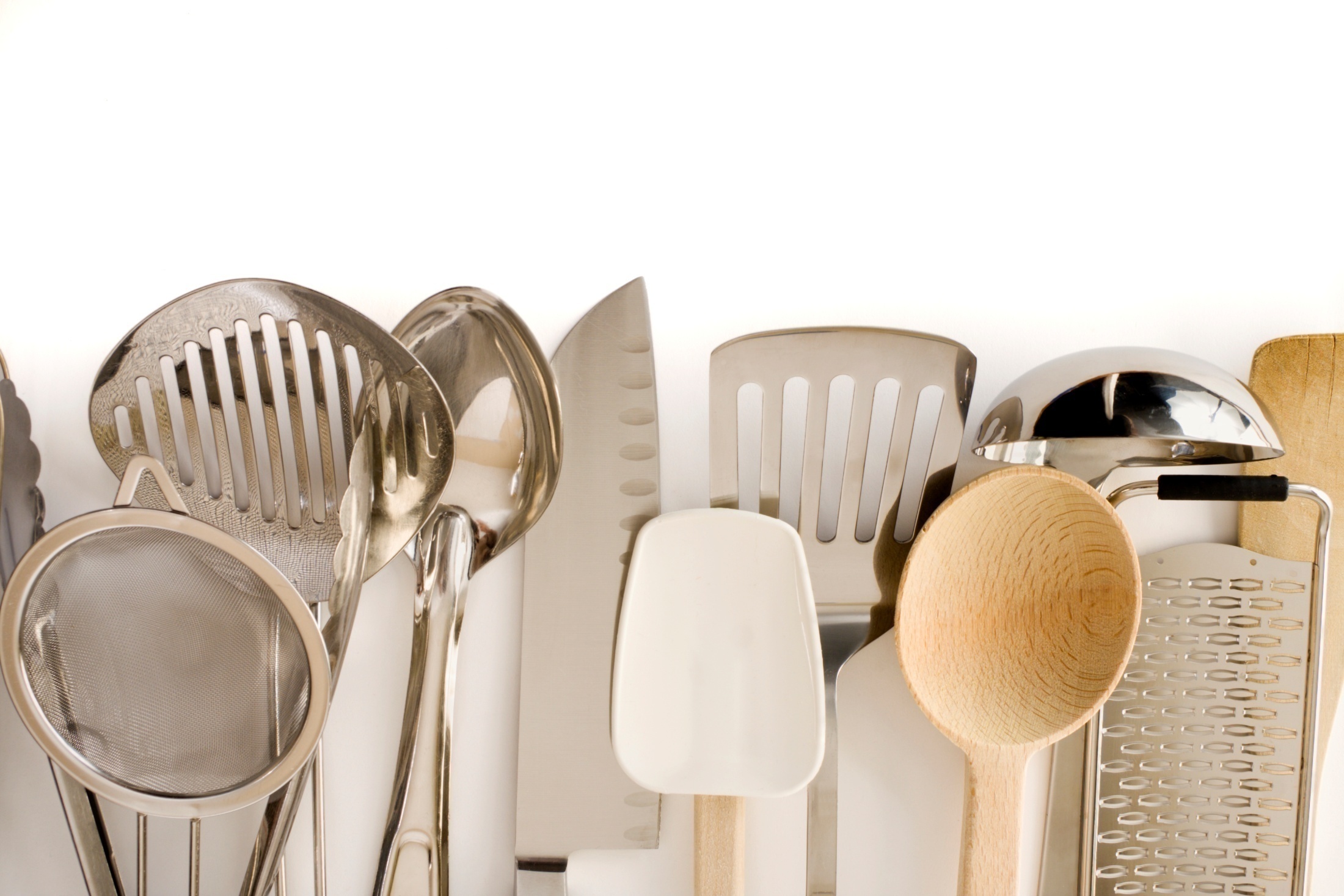 9
Increasing Consumer Awareness
Question:
Of those consumers who were aware of specific fats and oils, what percentage were aware that animal fats increase the risk of heart disease?
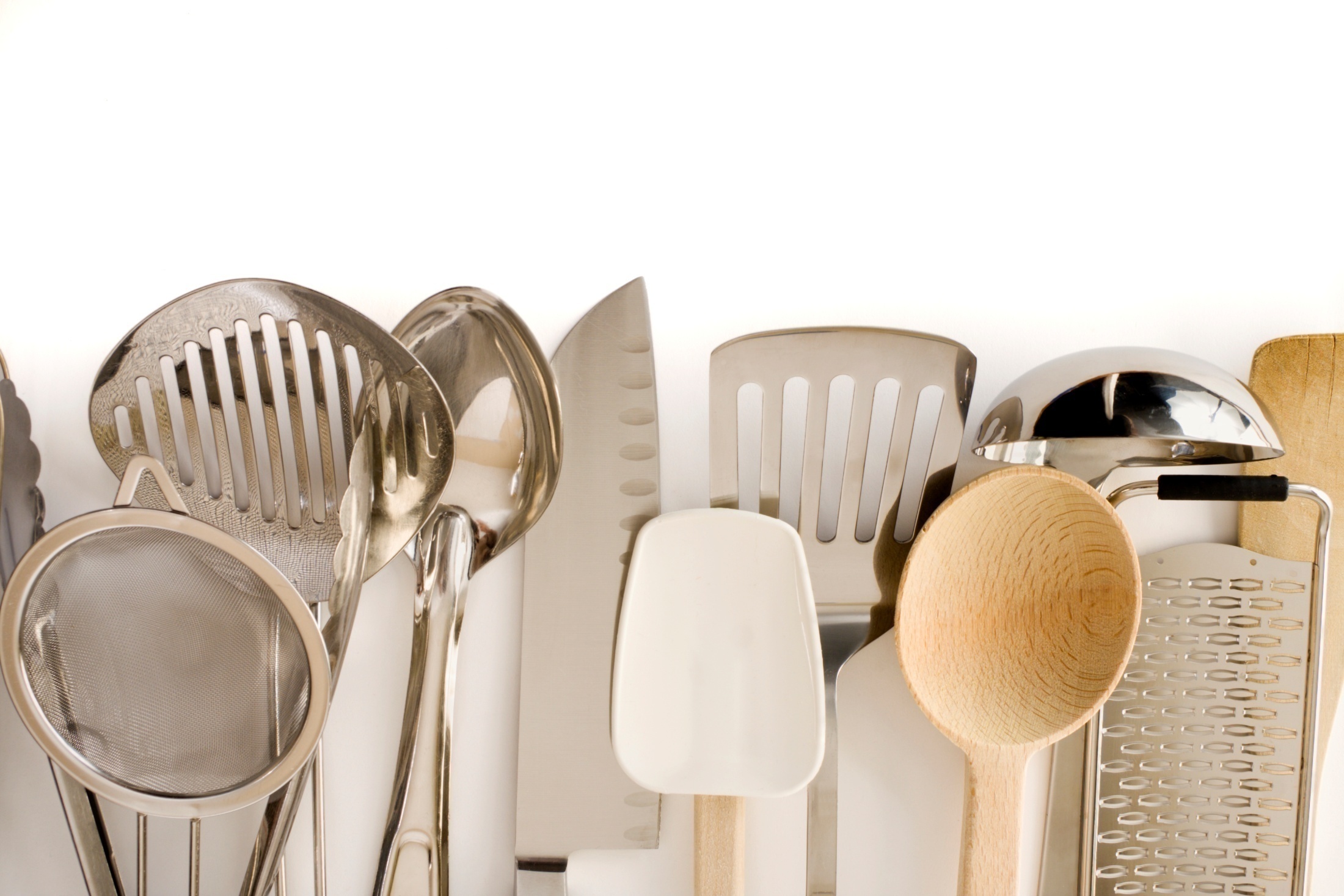 10
Increasing Consumer Awareness
True or False:
5% of consumers say they sometimes or always ask their servers about the types of oil or fat used to prepare foods on the menu.
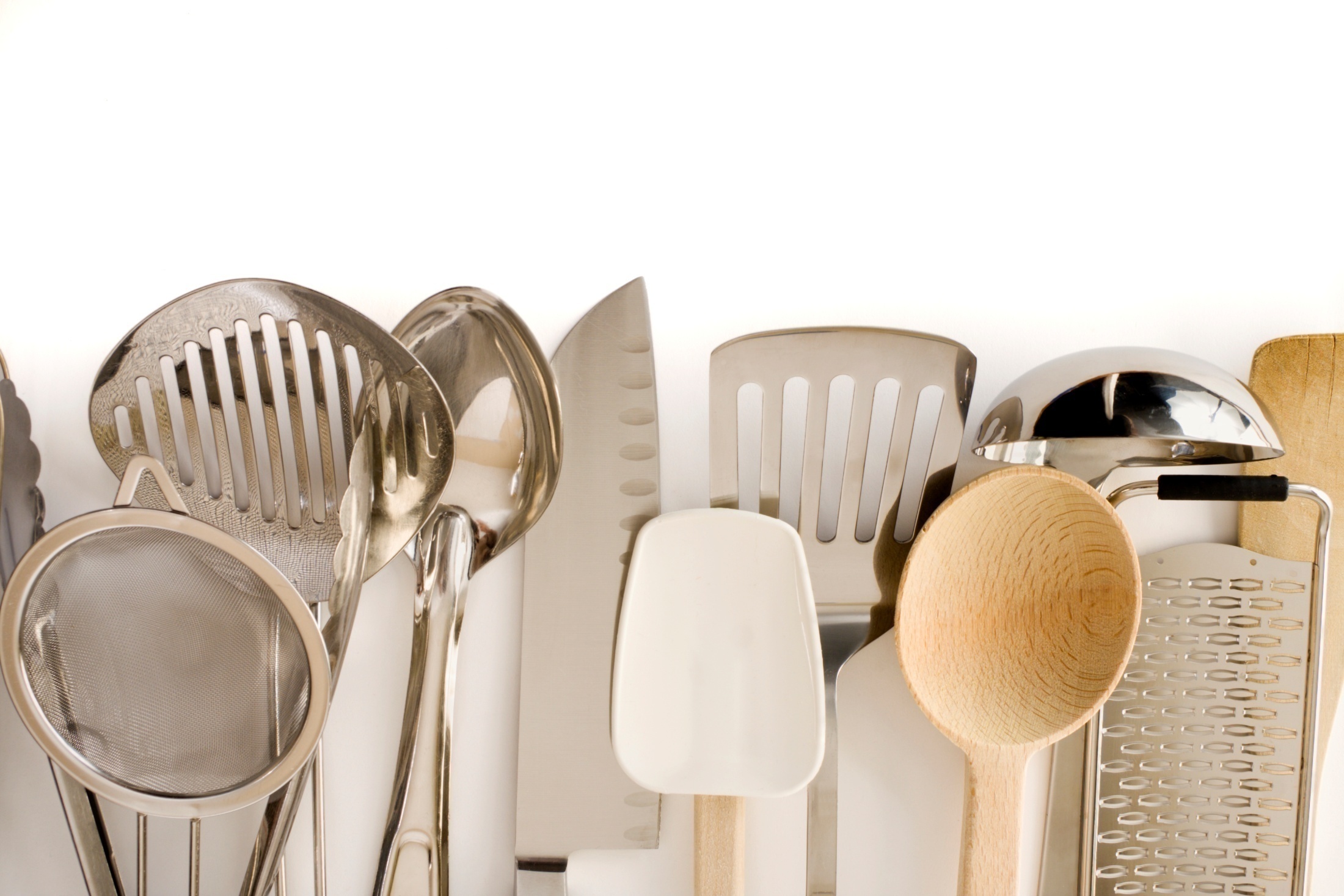 11
Increasing Consumer Awareness
True or False:
5% of consumers say they sometimes or always ask their servers about the types of oil or fat used to prepare foods on the menu.
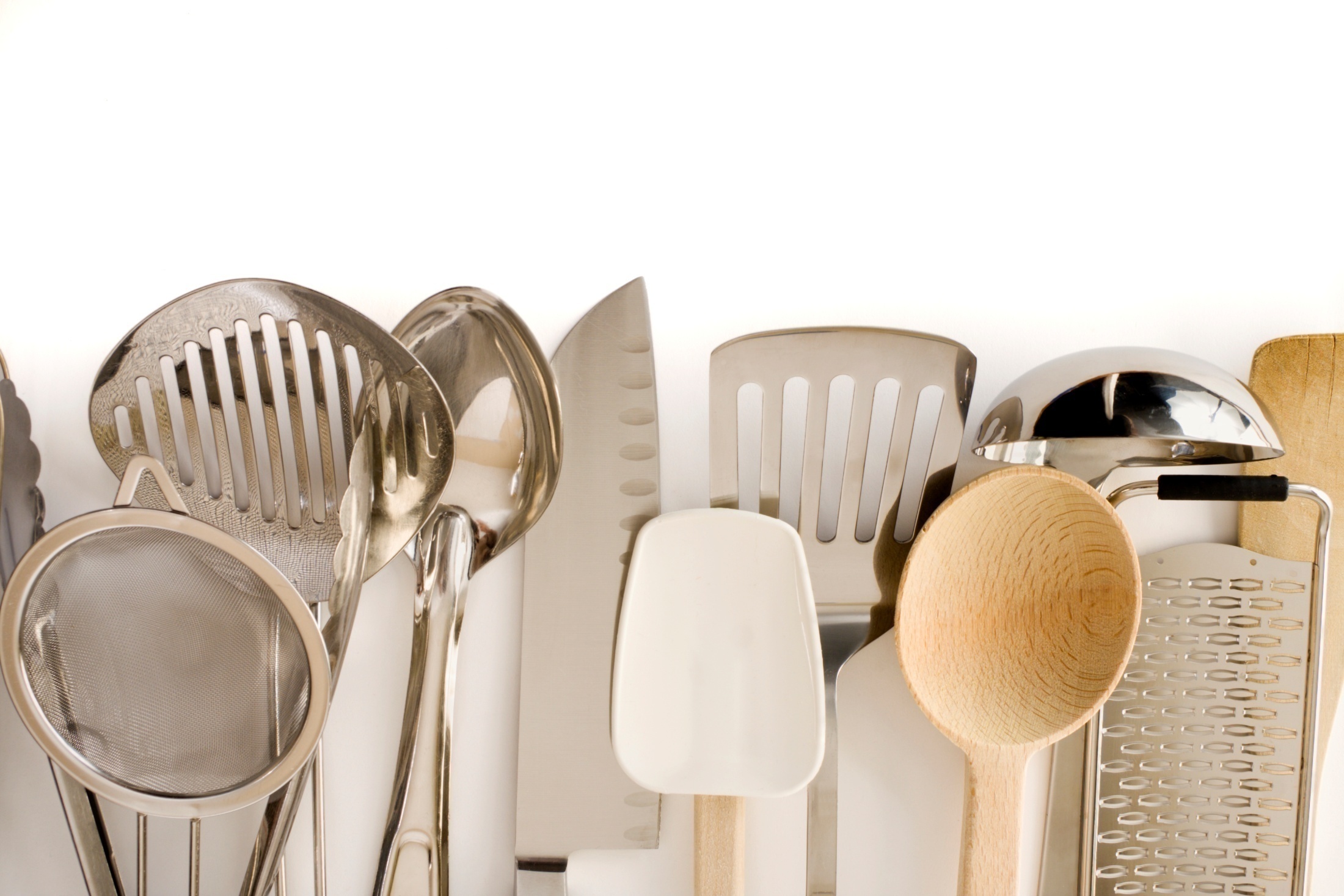 12
Increasing Consumer Awareness
True or False:
50% of consumers consider the “healthfulness” 
of restaurant food based on amount of fat.
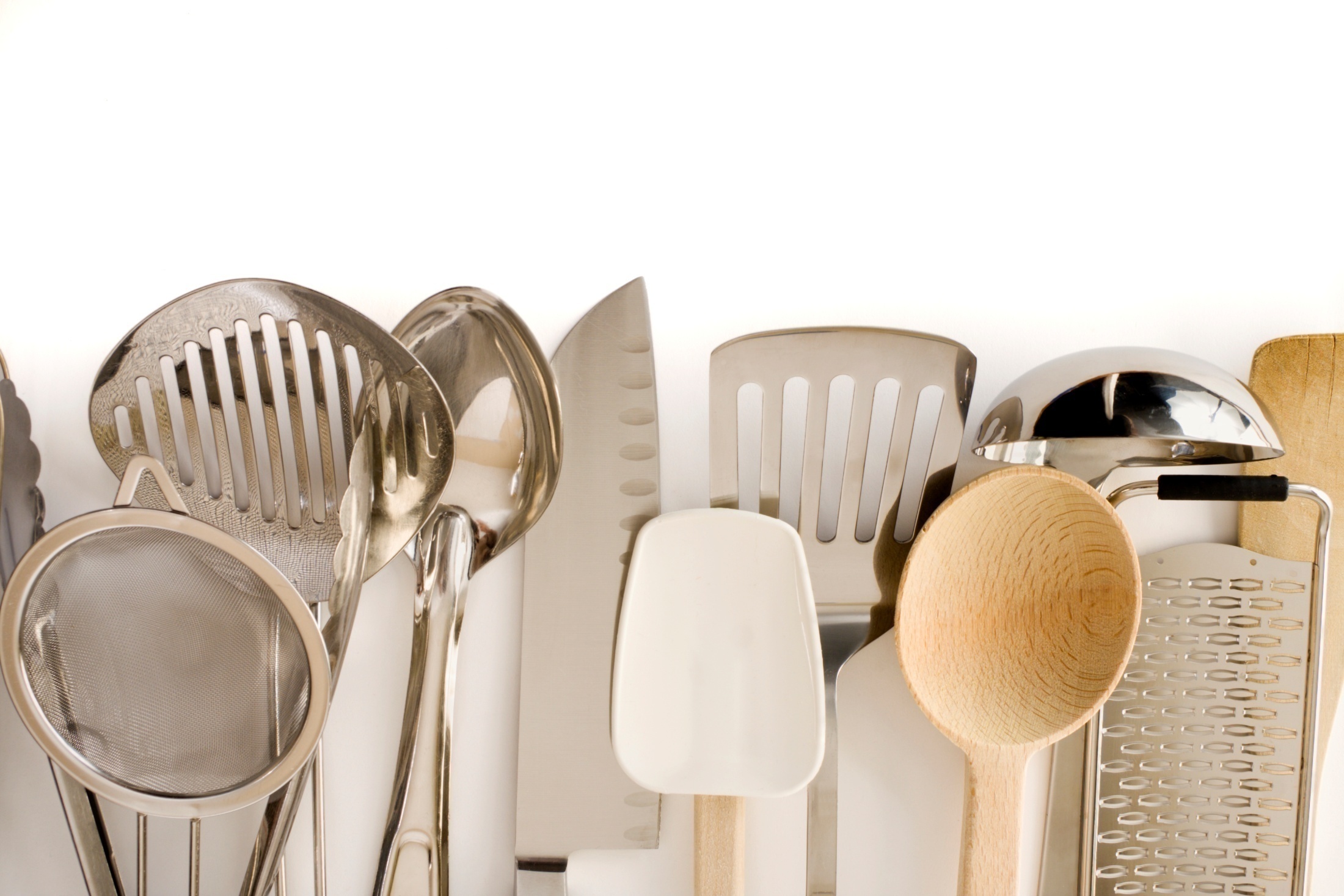 13
Increasing Consumer Awareness
True or False:
50% of consumers consider the “healthfulness” 
of restaurant food based on amount of fat.
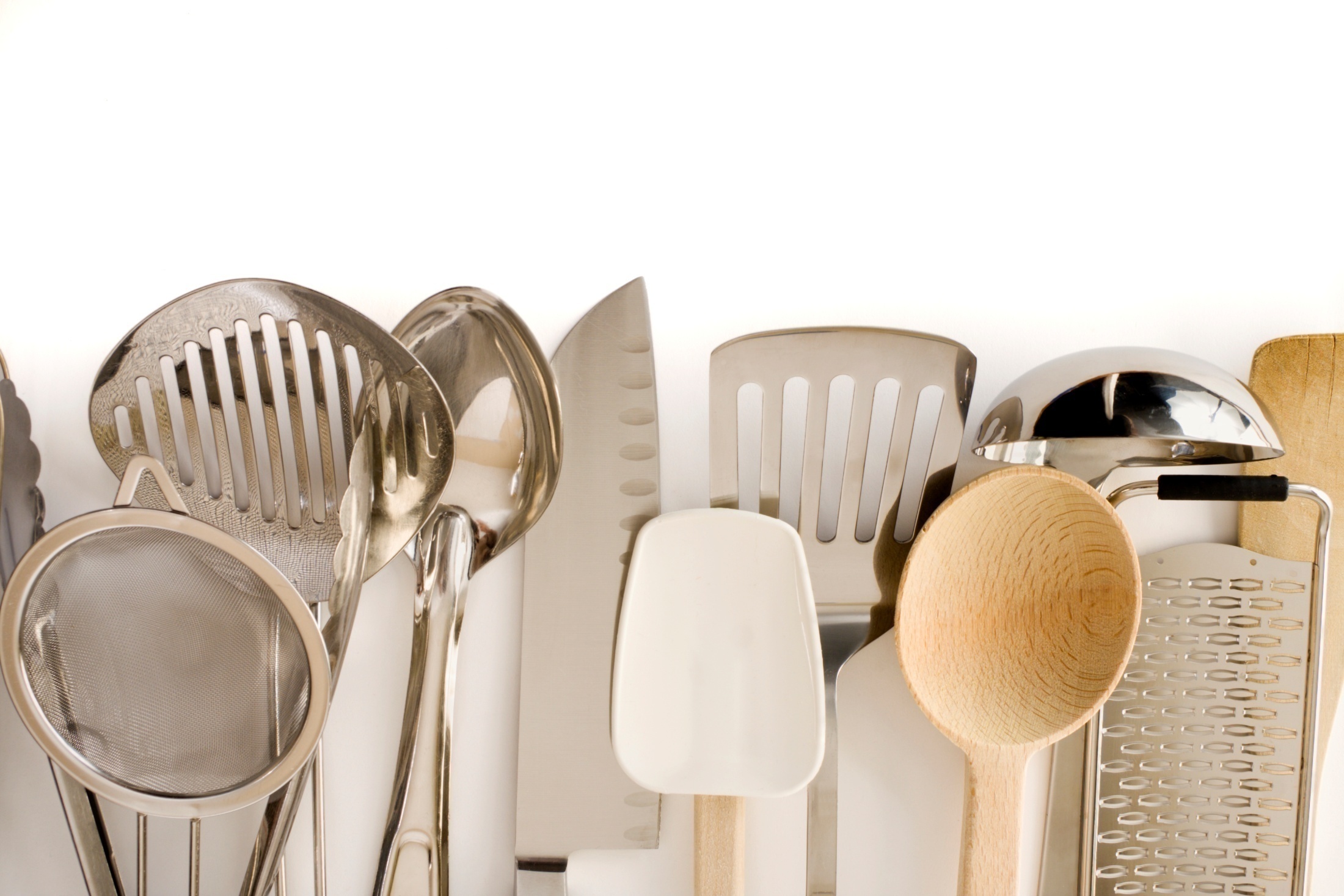 14
Increasing Consumer Awareness
True or False:
45% of participants in a 2007 study indicated they 
were concerned about both the types and amounts 
of fat they consume.
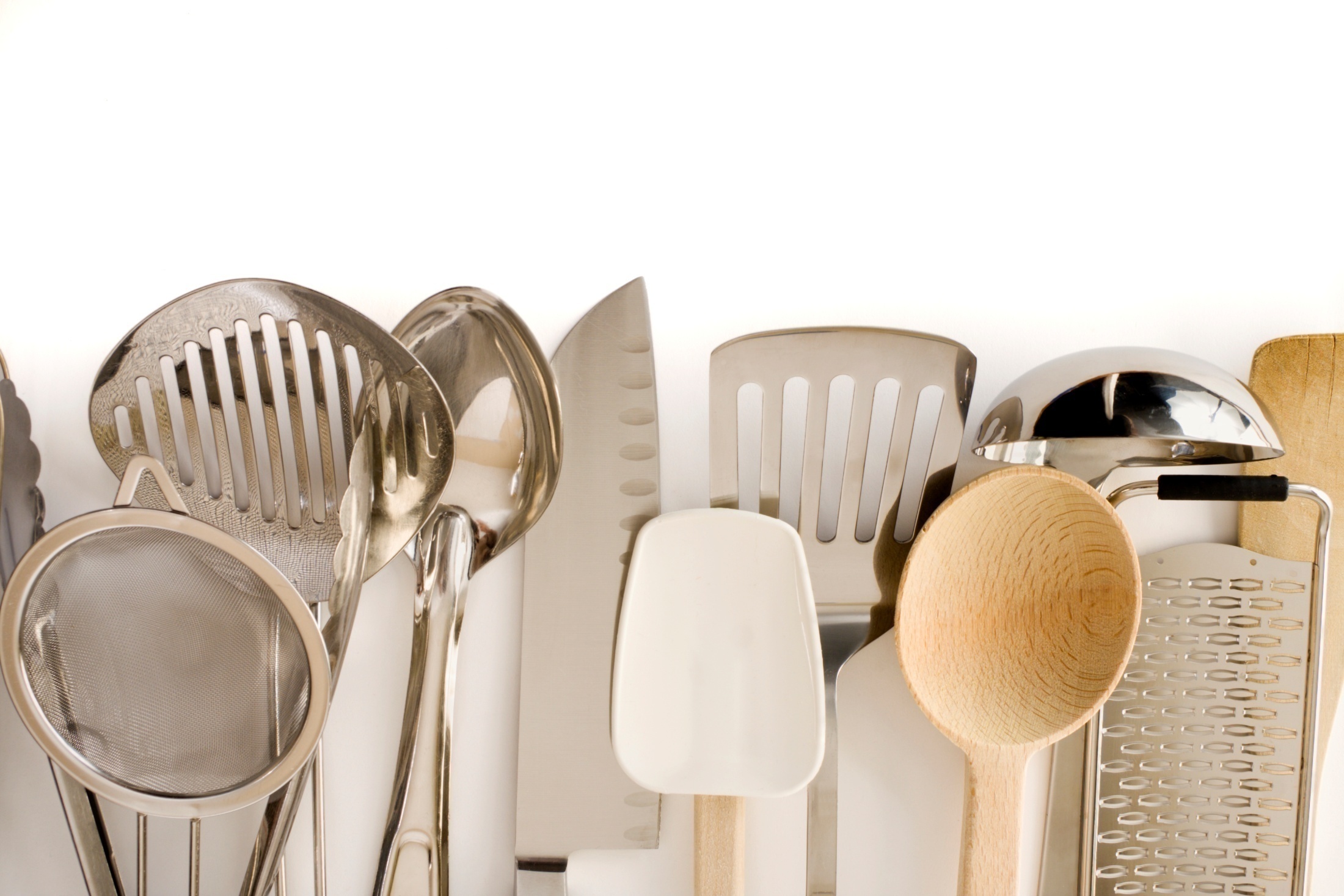 15
Increasing Consumer Awareness
True or False:
45% of participants in a 2007 study indicated they 
were concerned about both the types and amounts 
of fat they consume.
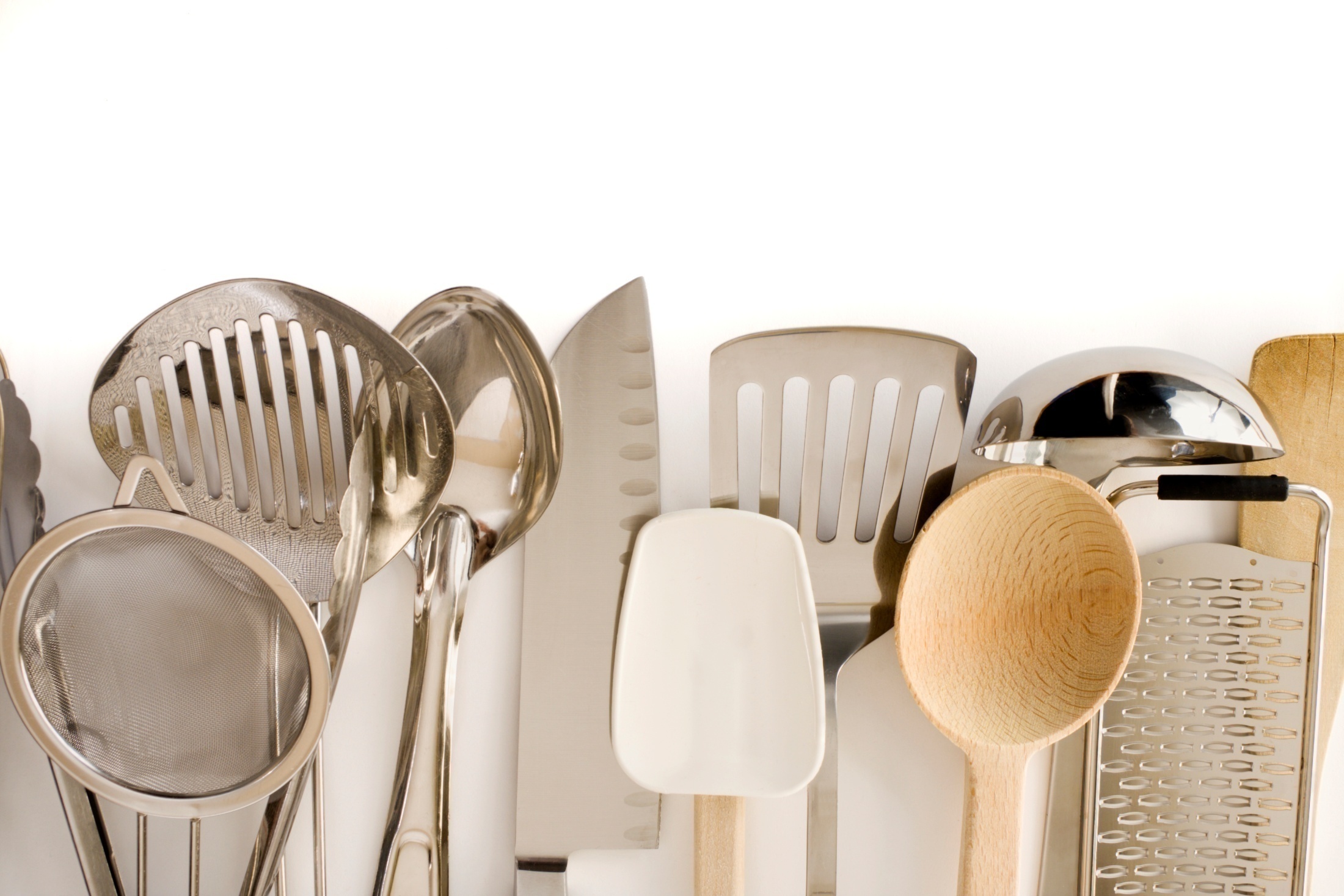 16
Passed and Pending Legislation on Oil Use in Food Service
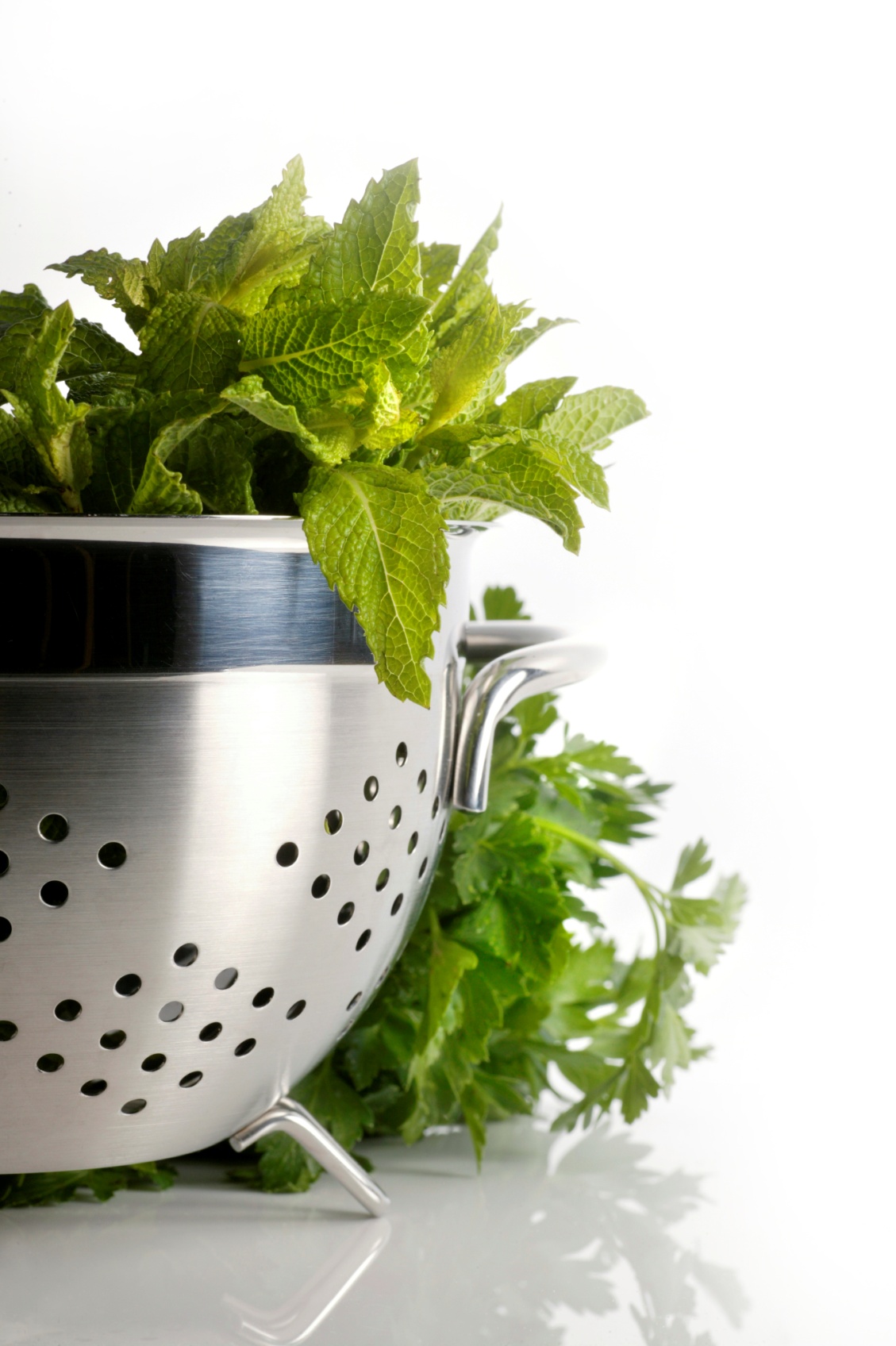 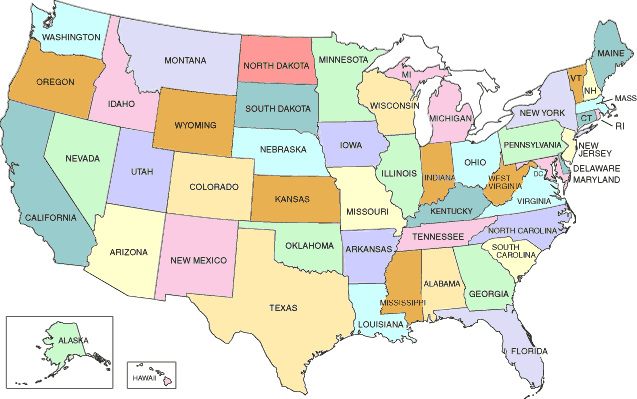 Local ban

State ban
17
[Speaker Notes: Trans Fat Banned in Fried Foods
Albany County, NY (2009)
Baltimore, MD (2009)
Boston, MA (2008)
Brookline, MA (2008)
Montgomery County, MD (2008)
Stamford, CT (2008)
Westchester County, NY (2008)
King County, WA (2008)
New York City, NY (2007)]
Chains Voluntarily Transitioning
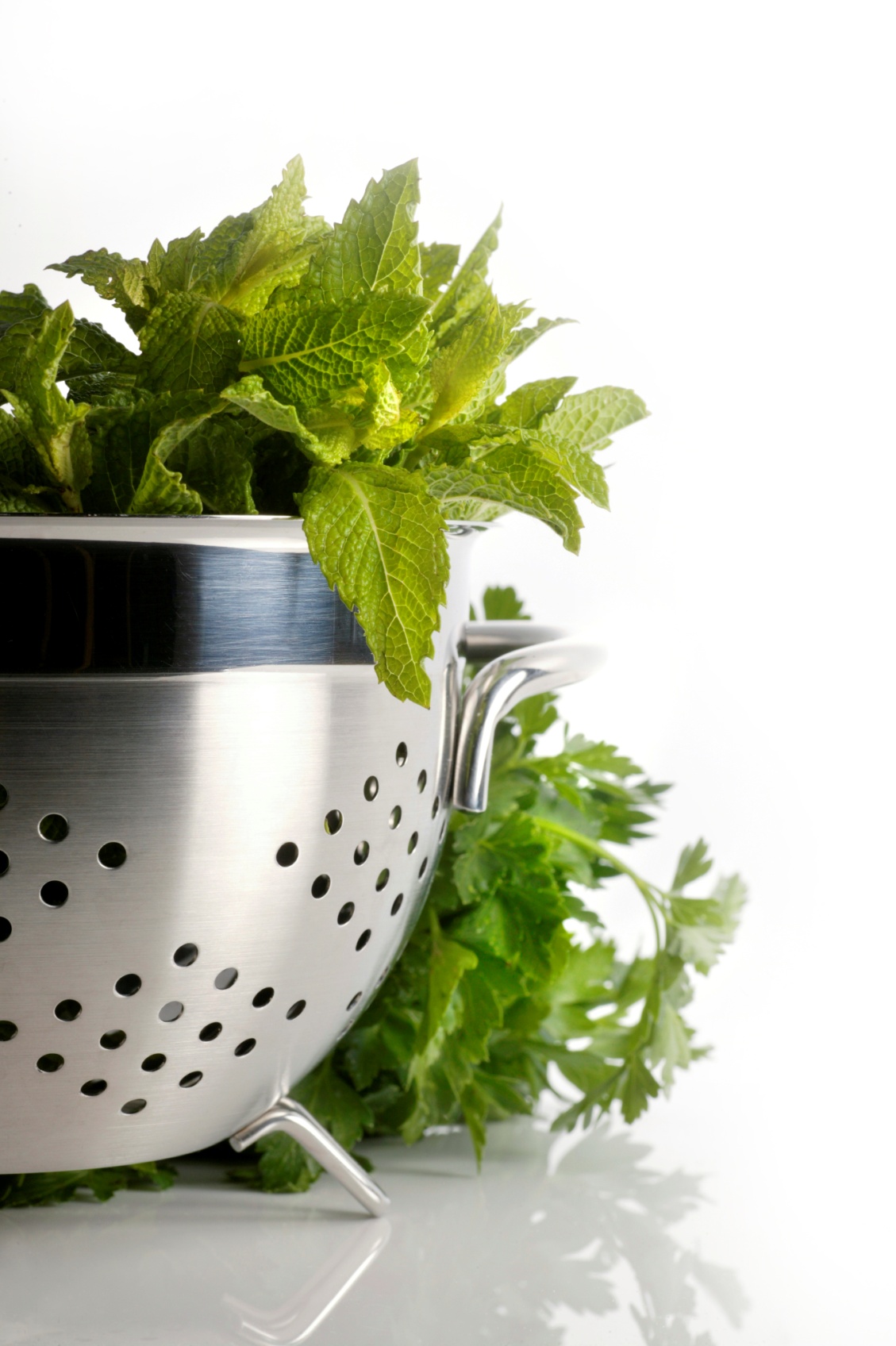 18
[Speaker Notes: 77% of top 100 casual dining and quick service restaurant chains are in some phase of transition to non-trans fat frying oils
57% of those chains have fully transitioned to trans fat free oil usage
Of the chains that have transitioned or are transitioning, 49% use soybean oil and 34% use canola oil

**Note that California goes into effect Jan. 1, 2010.]
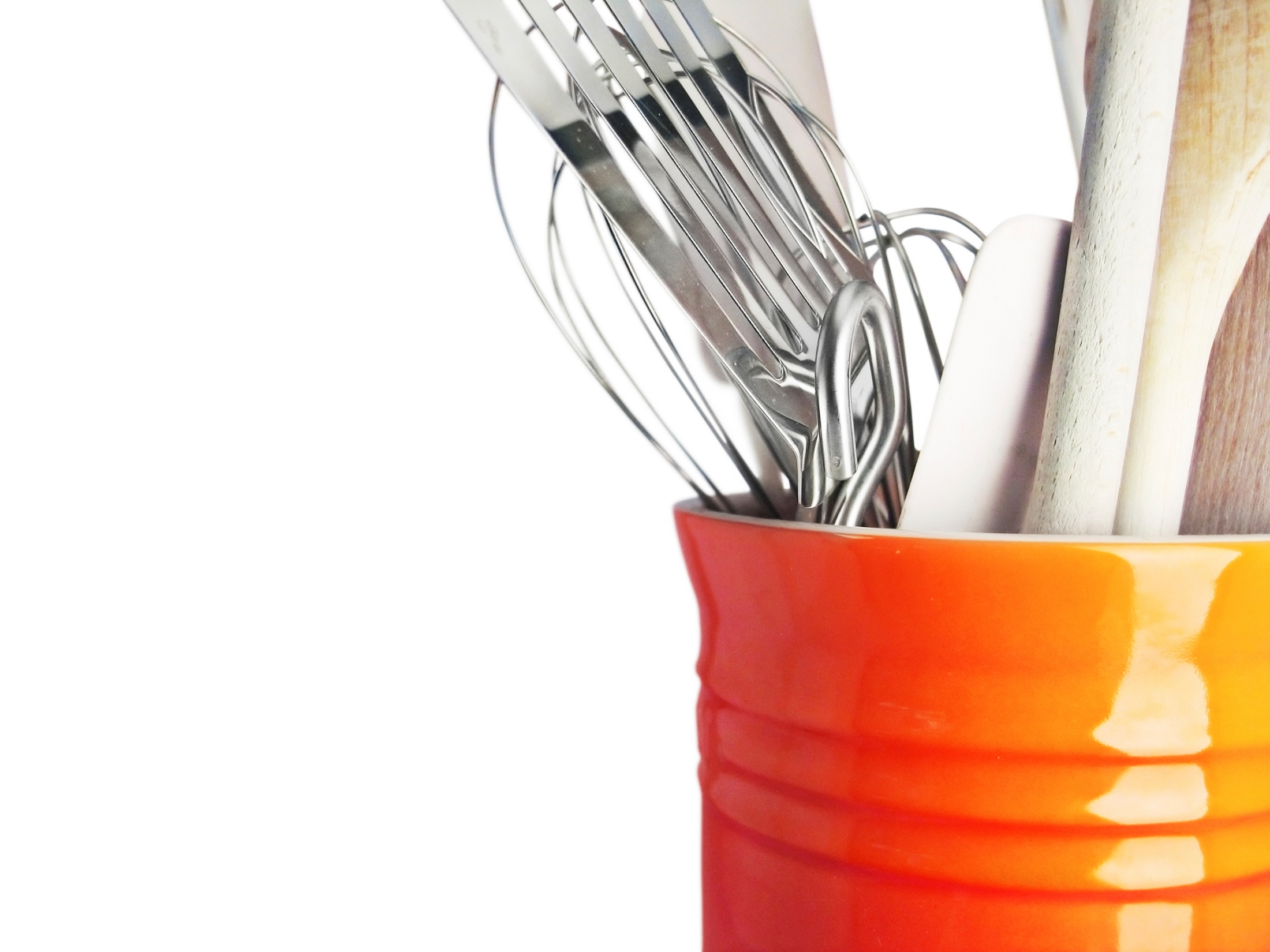 Oil Sources
19
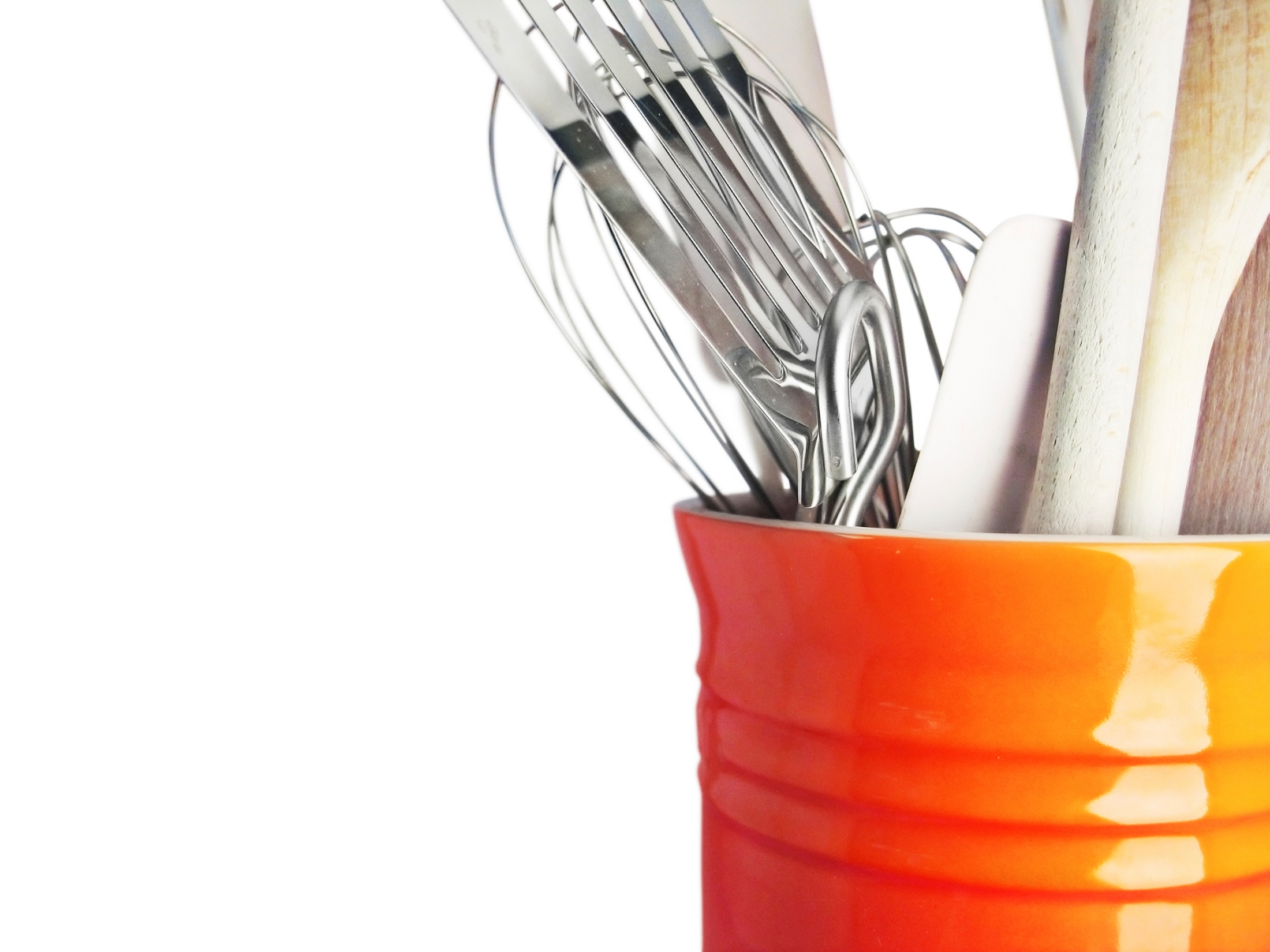 Trans fat
Byproduct of the hydrogenation process that increases vegetable oil stability and shelf life
Turns liquid oils into a form that is solid at room temperature
Easy to produce, lasts a long time, imparts some taste and texture, and can be used many times in fryers
Raises the level of LDL (commonly referred to as “bad” cholesterol) while lowering the level of HDL (known as “good” cholesterol)
One study estimates that between 30,000 and 100,000 cardiac deaths occur per year in the United States due to consumption of trans fats
20
Saturated Fat
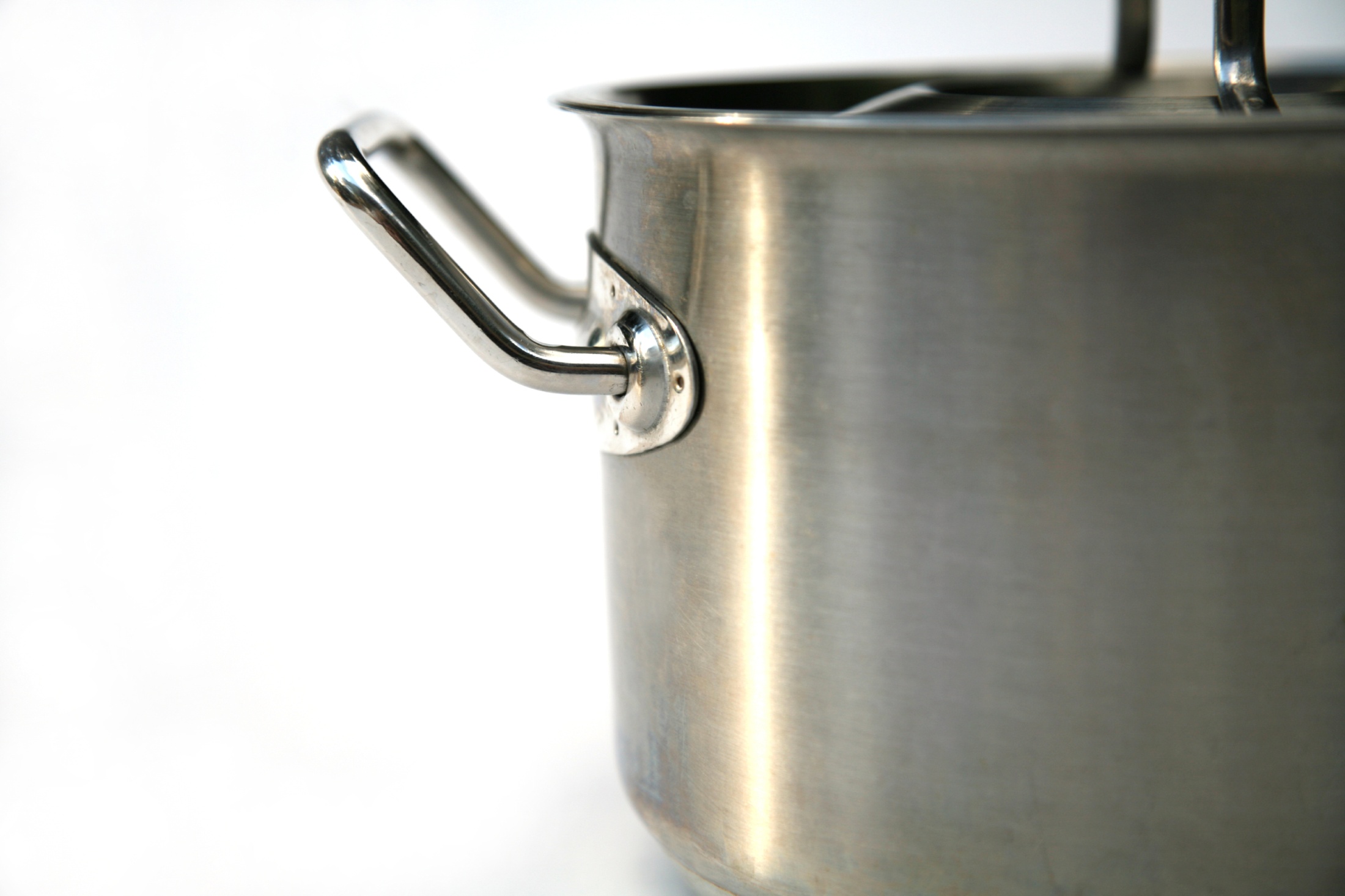 Occurs naturally in foods derived from animals, such as meat and dairy products
Some plant foods, such as palm oil and coconut oil also contain saturated fats
Considered a main dietary factor contributing to risk of cardiovascular disease, stroke and cancer
Does not lower HDL (known as the “good” cholesterol); but it does raise the level of LDL (or “bad” cholesterol)
21
Polyunsaturated Fats
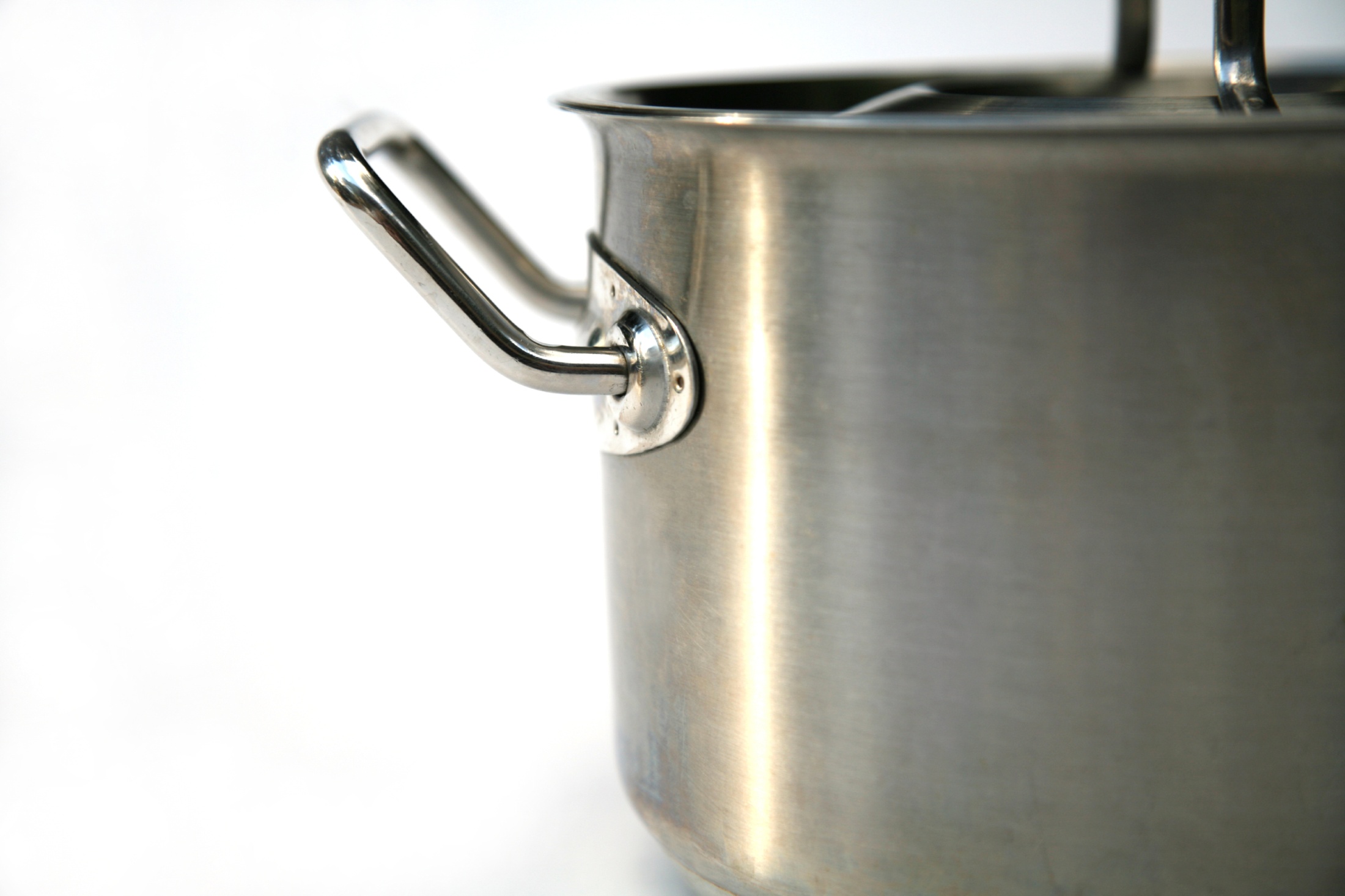 Omega-3 and omega-6 fatty acids are essential fats, but can’t be produced by the human body
Omega-3s are obtained from fish and nuts
Omega-6s are found in meat, poultry and eggs
Both fatty acids are also contained in plant-based oils, such as canola or sunflower 
Healthy diets should include 2-4 times more omega-6 fatty acids than omega-3 fatty acids
Typical North American diet may contain 11-30 times more omega-6 fatty acids
22
Monounsaturated Fat
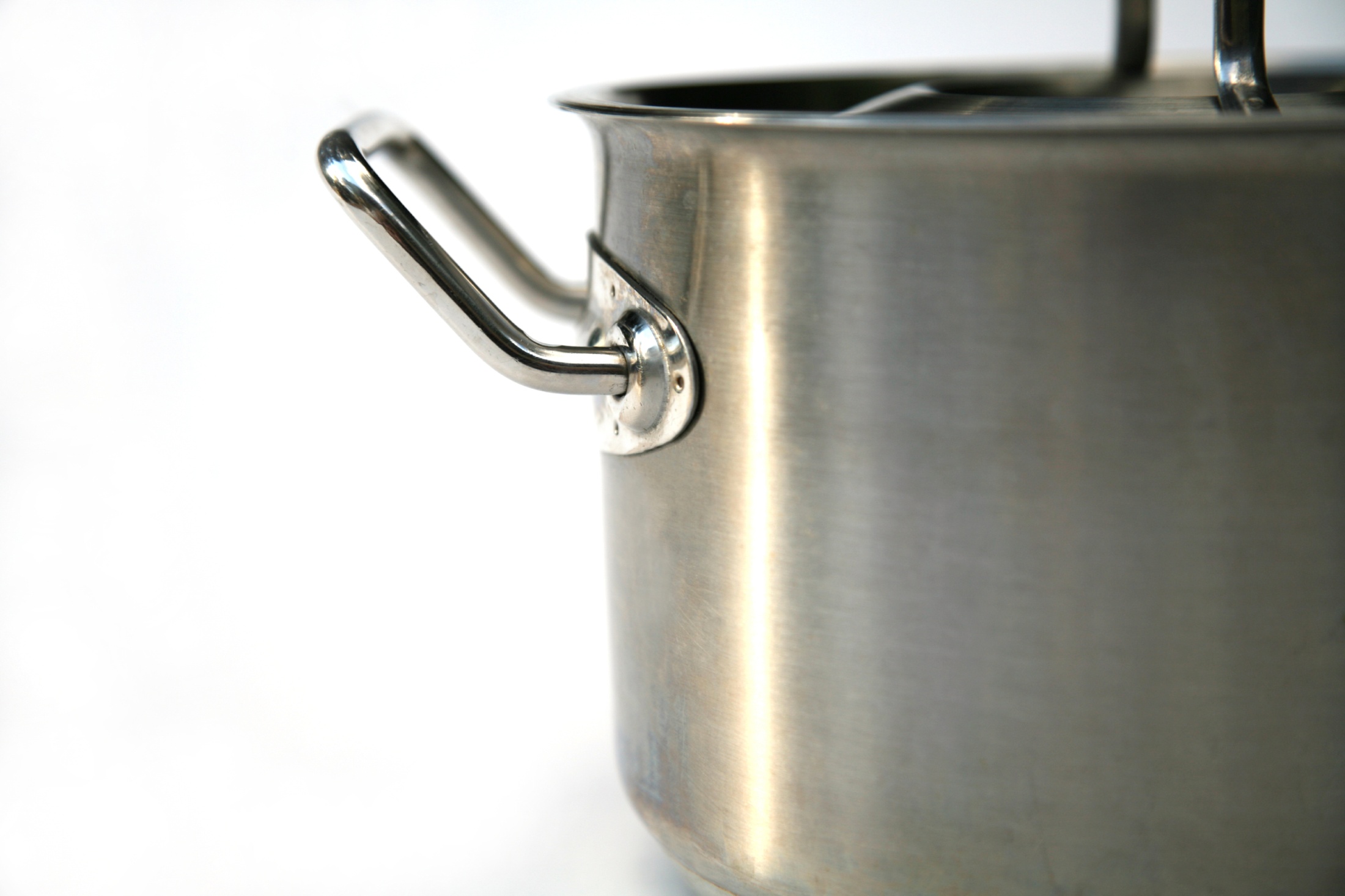 Also known as oleic acids or Omega-9 fatty acids
Found in canola, sunflower, olive and nut oils
Helps reduce risk of cardiovascular disease and stroke
Increases HDL (“good”) cholesterol and decreases LDL (“bad”) cholesterol
Helps eliminate plaque buildup in arteries
23
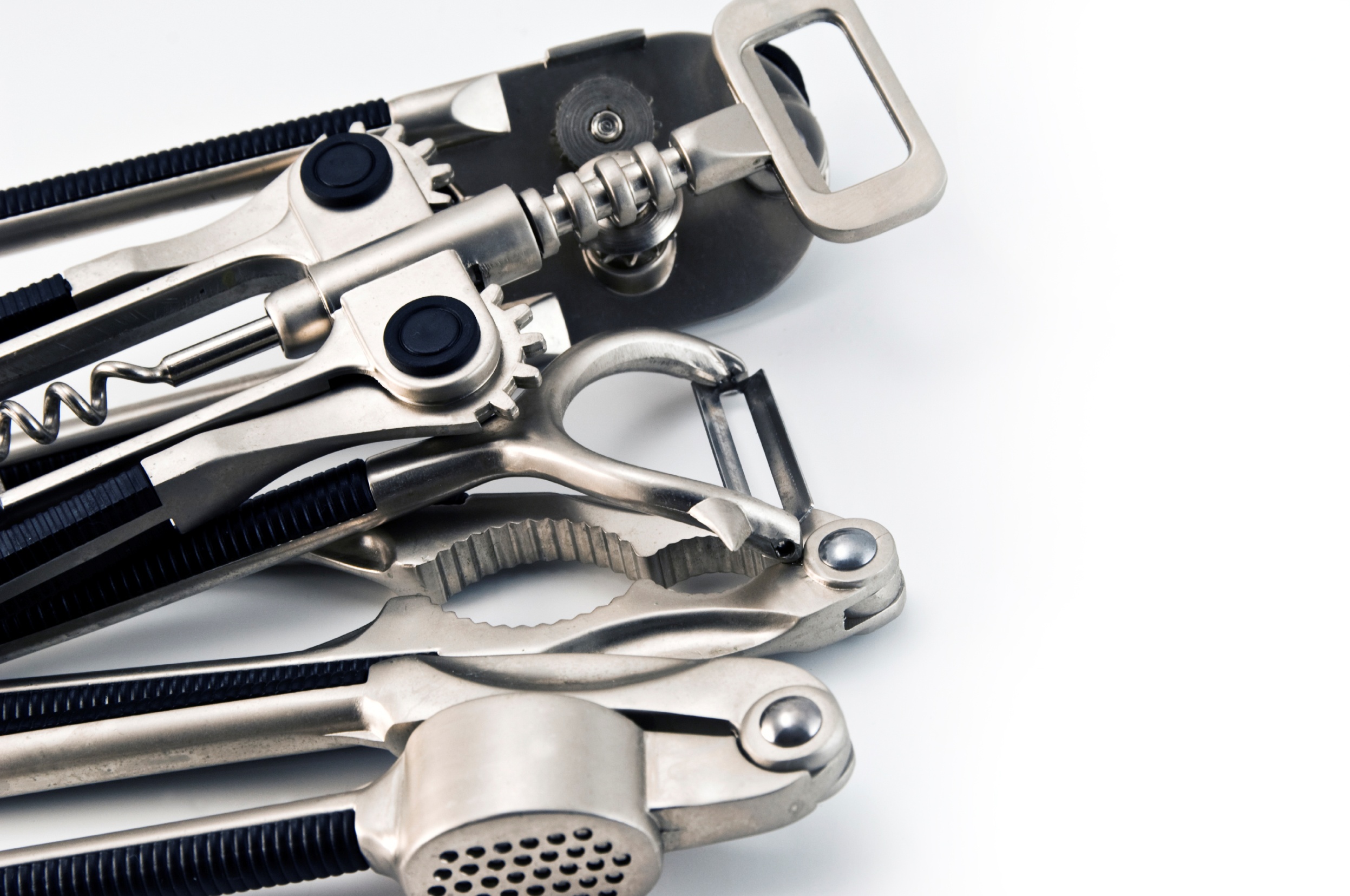 General Facts About Fats
All oils contain fats
Each tablespoon of oil has 14 grams of fat
All fats have same number of calories per gram
ADA — adults need 20% to 35% of their energy to come from dietary fats
ADA recommends using canola oil in food preparation to increase compliance with dietary recommendations
In 2006, FDA issued a qualified health claim on the ability of canola oil to reduce the risk of heart disease
24
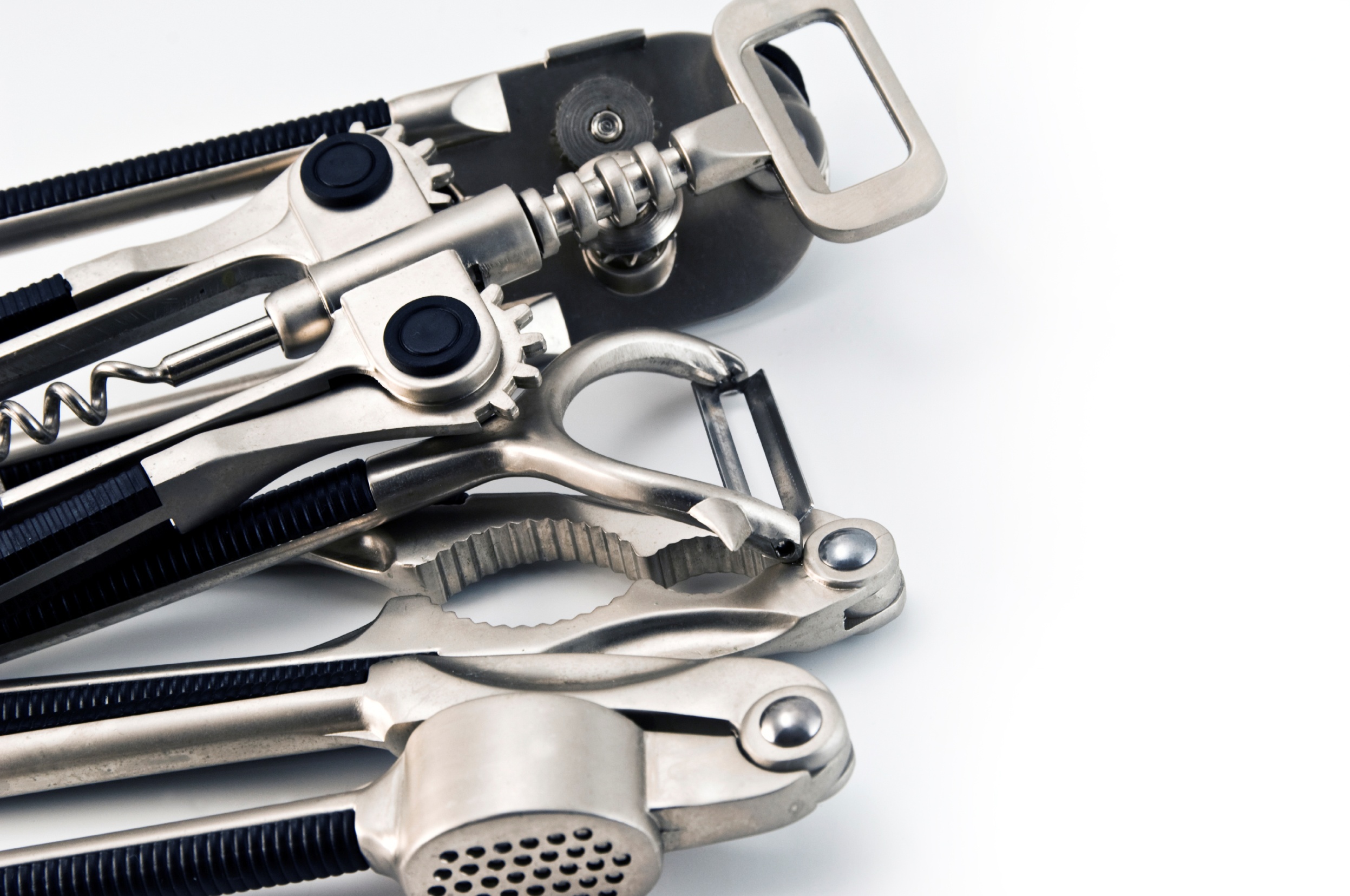 Oils Comparison Health Snapshot
25
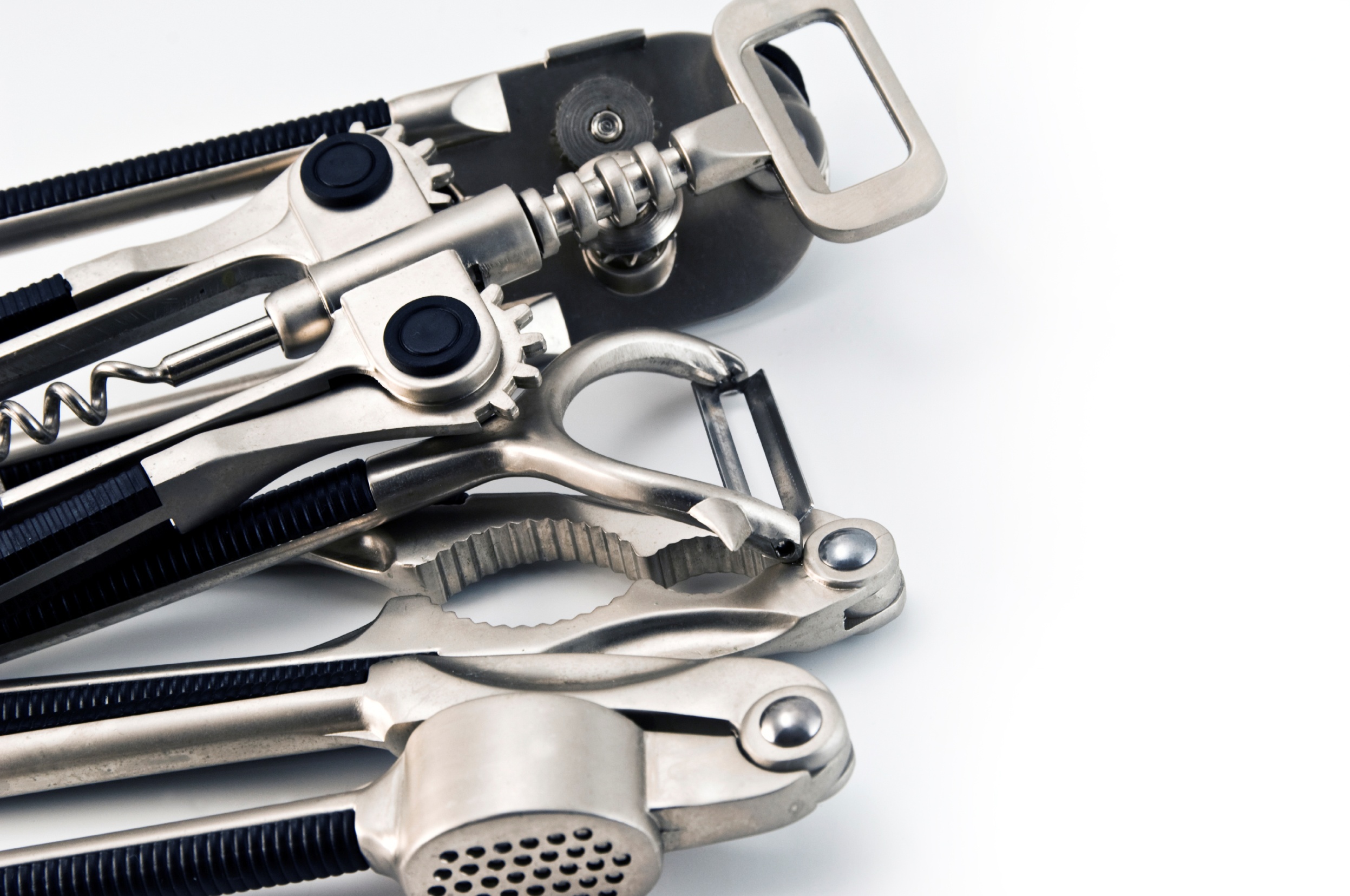 Consumer Taste Test
Both adults and teenagers preferred French fries prepared in Omega-9 Canola oil to fries prepared in partially-hydrogenated soybean oil typically used in restaurants
26
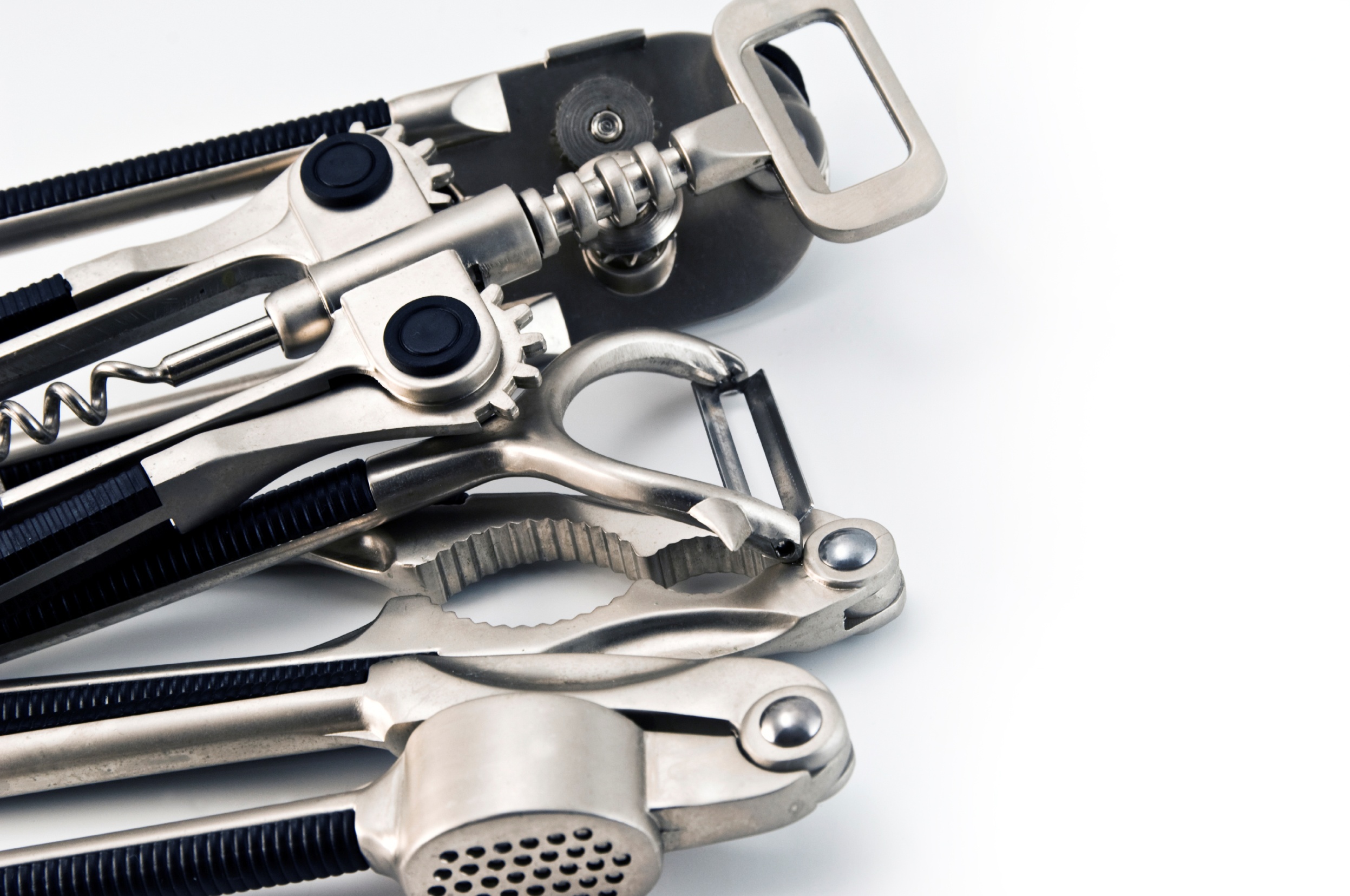 Definitions
Smoke point — temperature at which the oil begins to smoke and break down
Fry life — period of time oil may be used for frying before it needs to be changed
Shelf life — length of time oil may be stored without spoiling
Cost/value calculation — formula to determine the real cost of using one type of oil versus another based on multiple criteria
27
Oil Selection
Common Factors Used in Restaurants:
Application
Health characteristics
Cost
Taste
28
Cost of Oil
Factors that weigh into oil cost:
Actual dollar cost
Shelf life
Fry life
Versatility
29
Oil Use and Maintenance
30
Benefits of Frequent Filtering
Removes food particles and impurities
Makes cleaning the fryer easier
Improves fried food appearance and taste
Maintains oil color and clarity
Reduces build-up in the fryer
Extends the life of the oil
31
Oil Color
Dip the oil tester carefully into each fryer to get a sample of the oil. (Oil can be tested hot or cold.)
Hold the oil tester against this chart, in the outline below.
If the oil color is as dark as “Unacceptable Discard Color,” check food color and get Shift Leader or above approval to discard the oil.
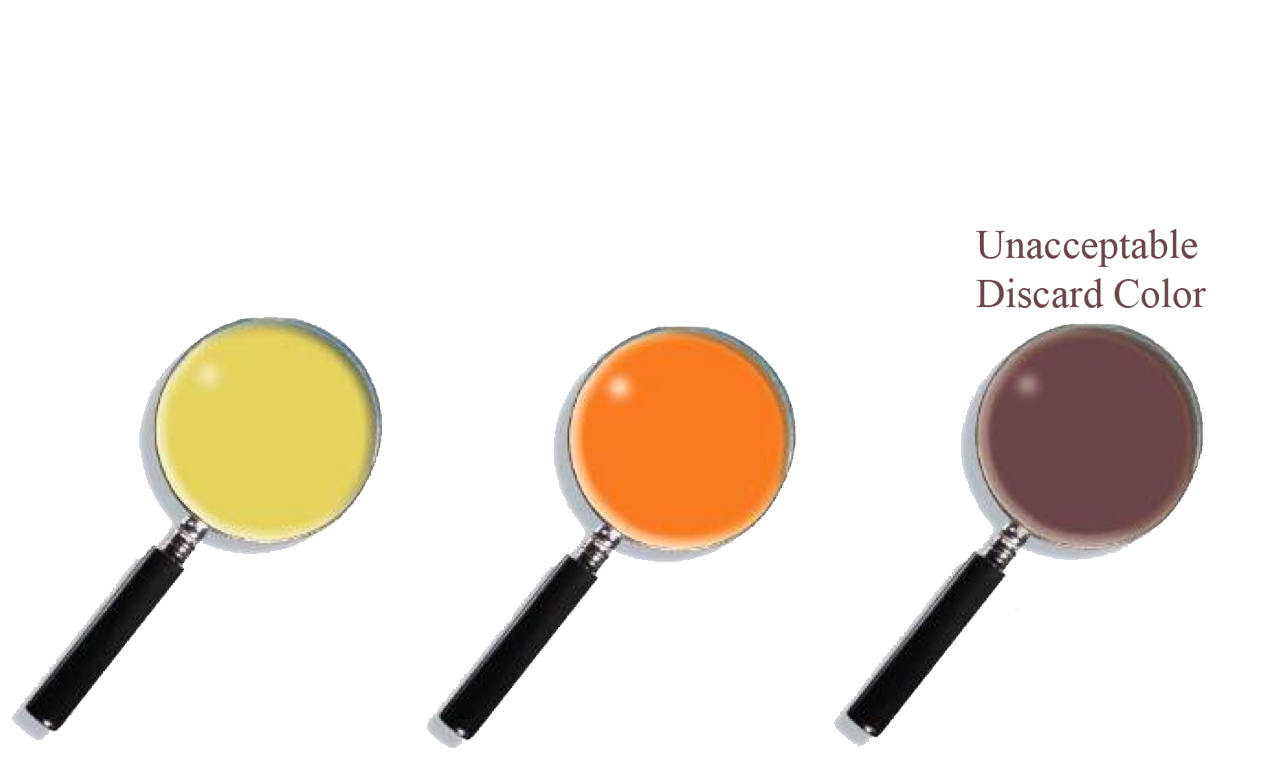 32
Food Quality
Ensure proper cooking conditions – fryer temperature and frying time.
Examine newly fried breaded chicken and fries for color acceptability. If food color is not acceptable, change the oil at the next convenient opportunity.
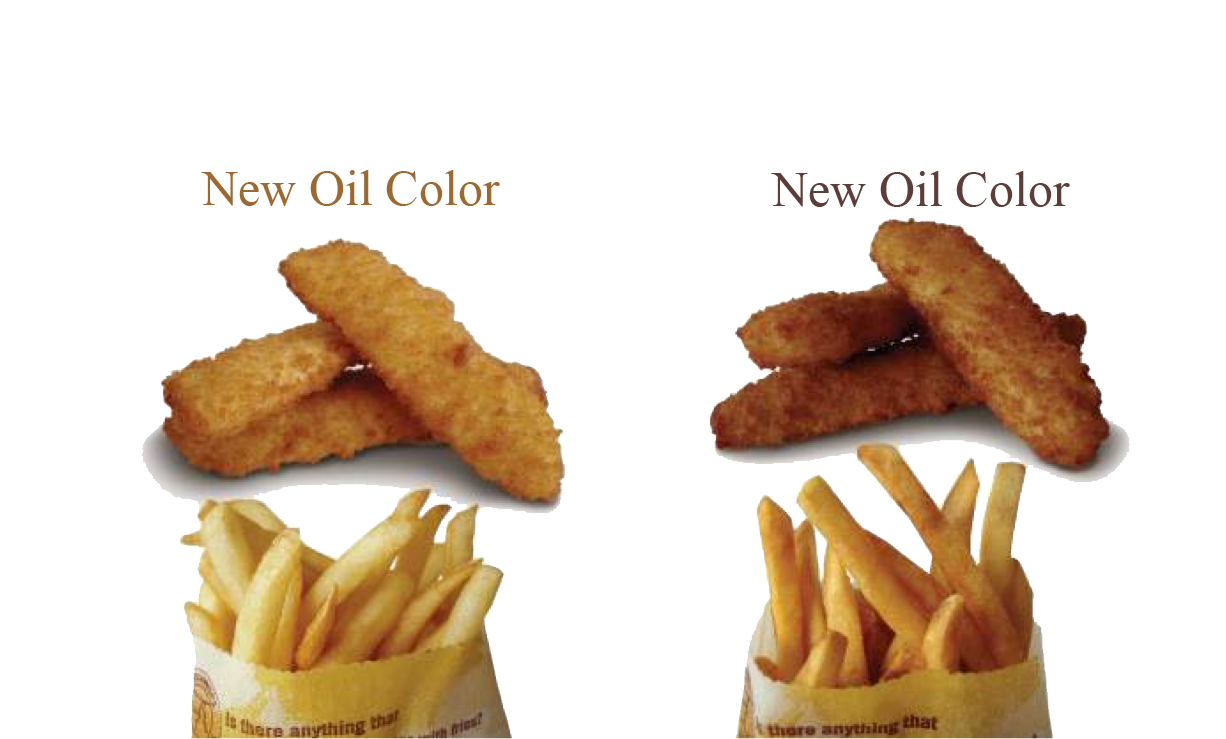 33
Tips for Maintaining Oil
Turn on the exhaust hood before frying
Fill fry pot to lower line and top it off when it reaches its fry temperature
Allow fryer to reach set frying temperature before starting to fry
Load fry baskets away from the fryer and oil
Fill fry baskets half-full or less
Fry foods for the full allotted time
Allow foods to drain for 10 seconds above the fry pot
Season food away from the fryer and oil
Remove particles
Filter frequently — after every batch or two
34
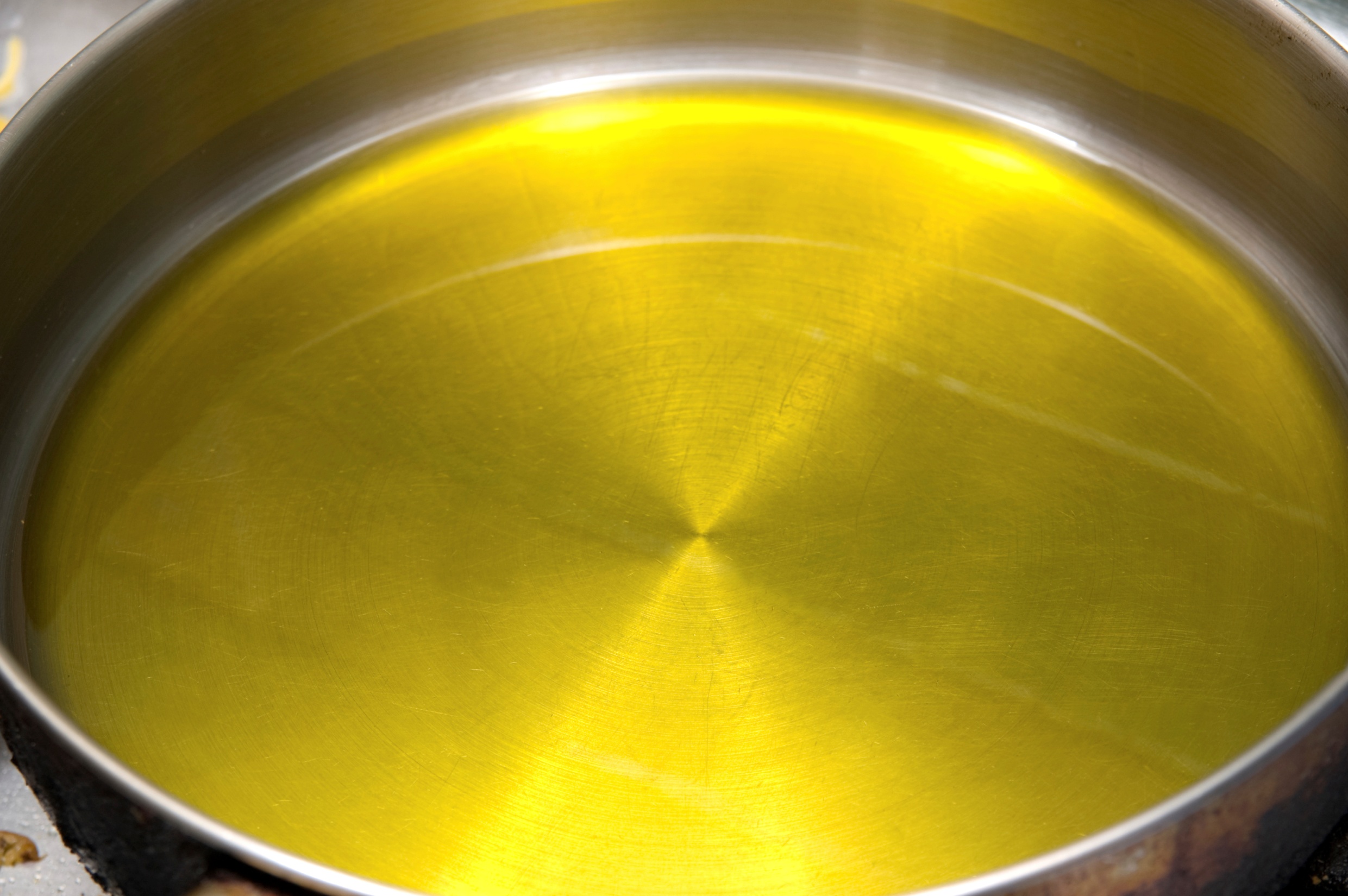 OILS
Visit www.Omega-9Oils.comfor more information about cooking oil solutions.